Sowing and reaping often in the Bible
Parable of the sower and parable of the tare
Jesus’ words—“Lift up your eyes unto the harvest…”
Church growth—Planters, waterers, Increaser
Sowing and reaping with money—2 Cor. 9:6-7
Sowing and reaping in our text
Truths about sowing and reaping
Two “fields” in which we sow—the spirit, the flesh
Two kinds of harvest—sparingly and abundantly
Have you reaped much? More required of you—Lk. 12:48
Opportunities in 2018
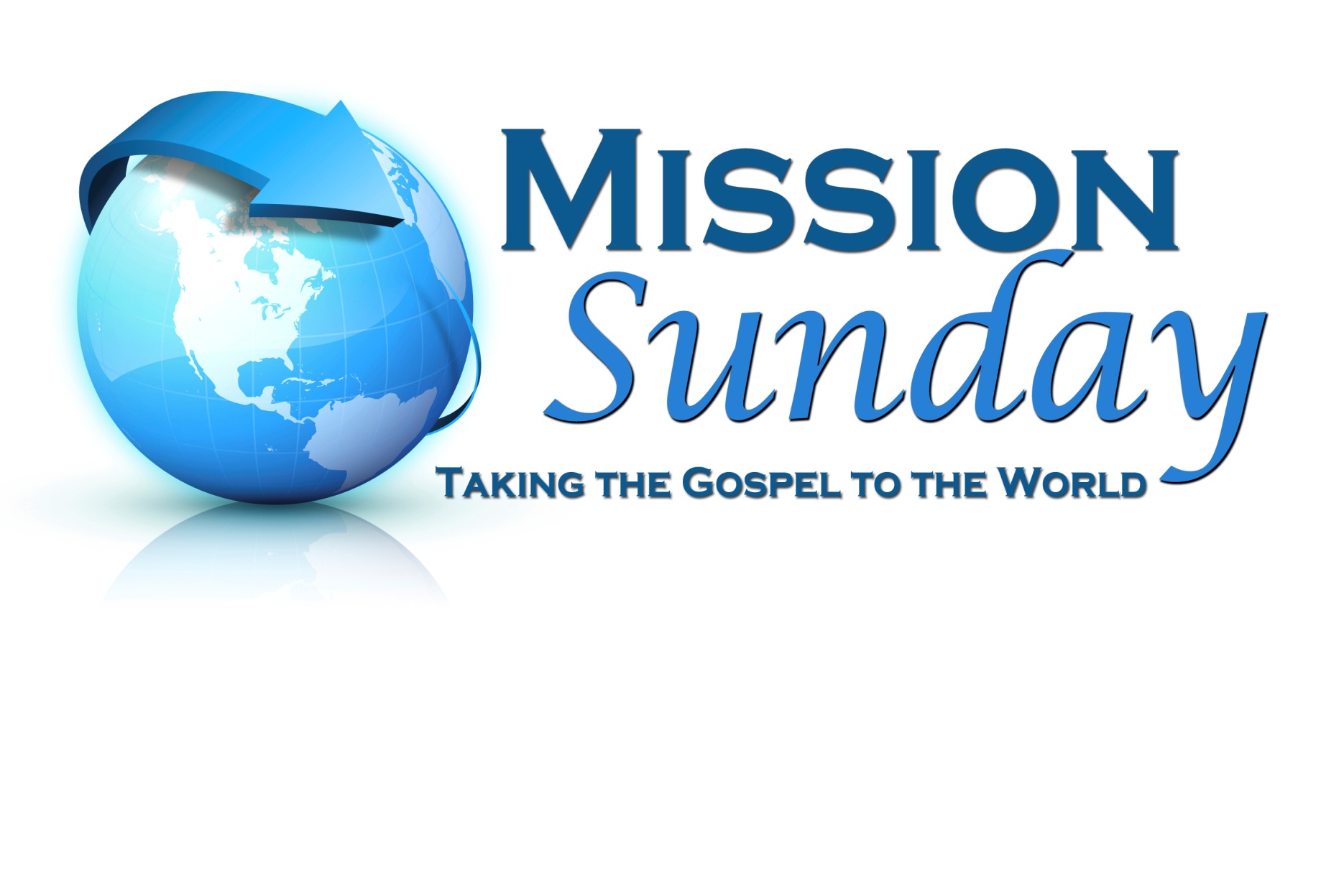 January 28
Every dollar given on Mission Sunday
goes toward mission work.
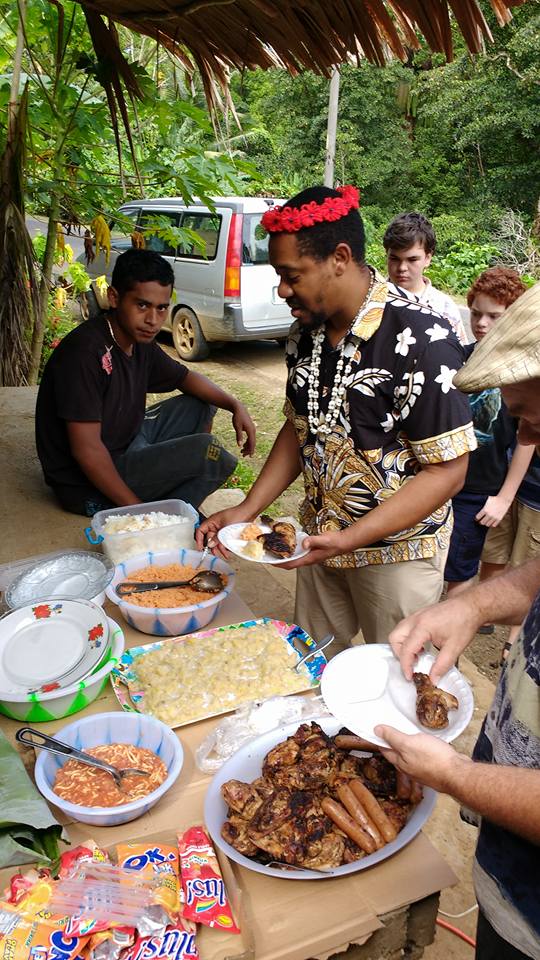 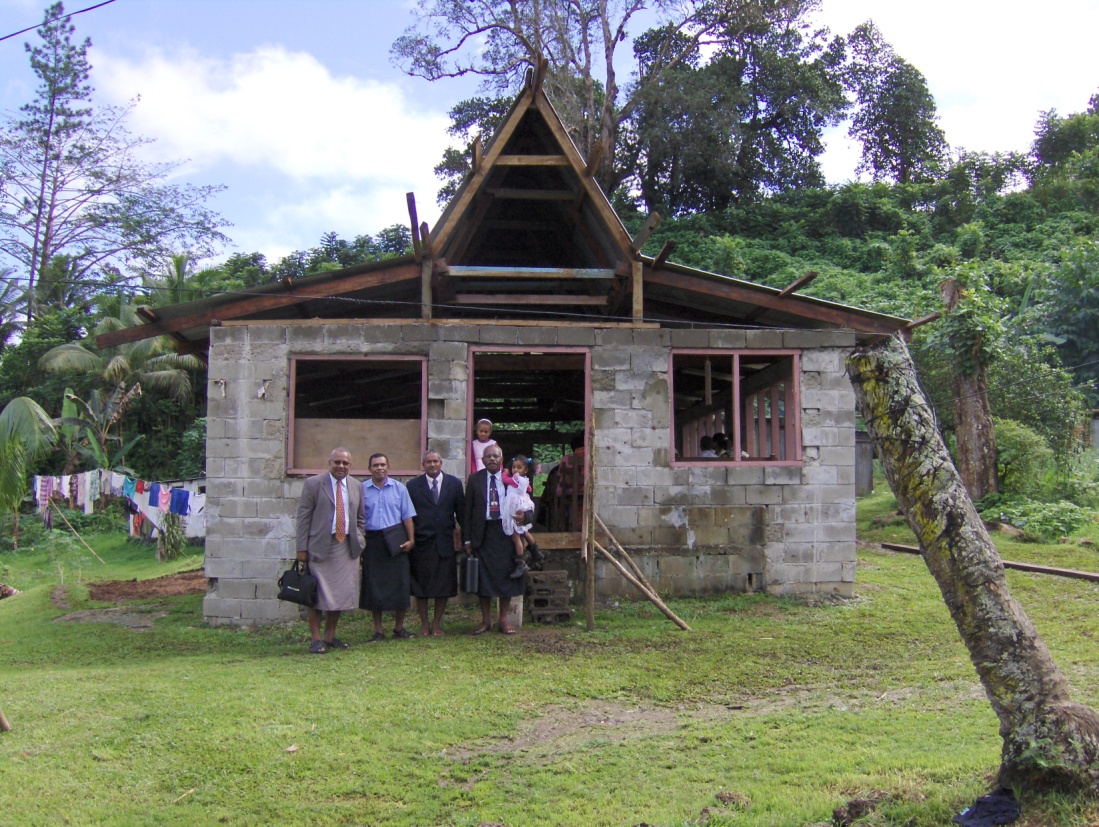 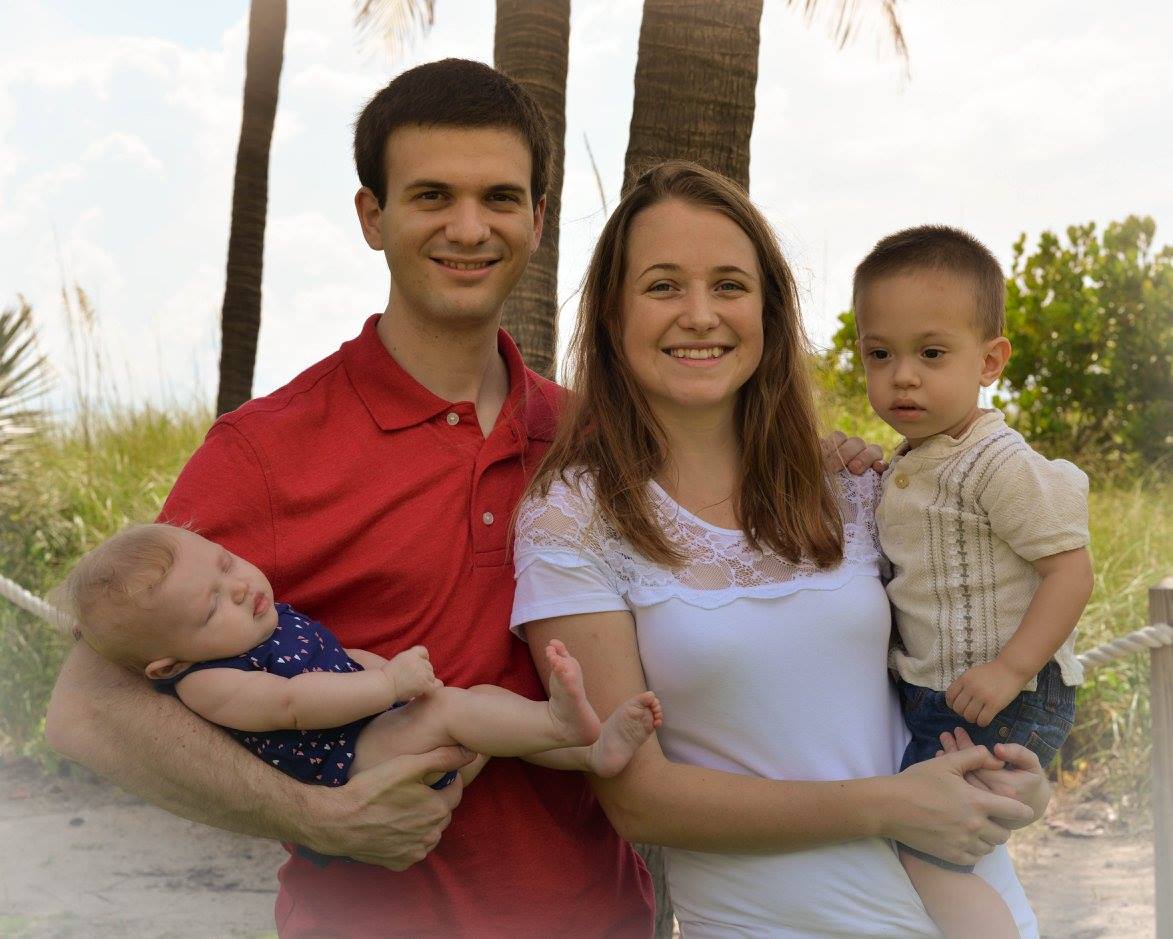 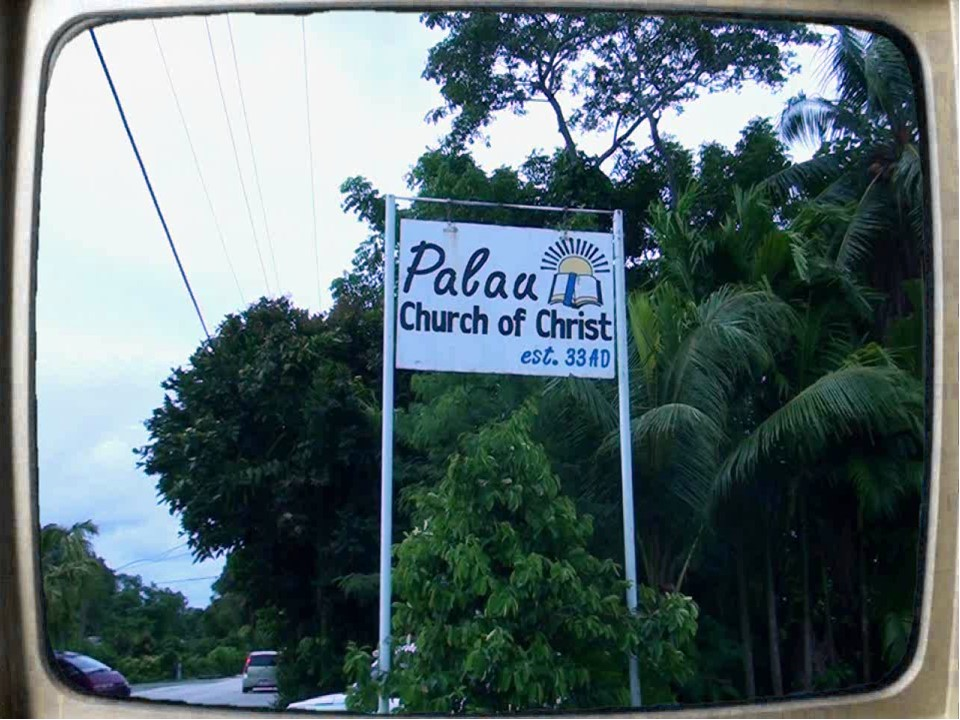 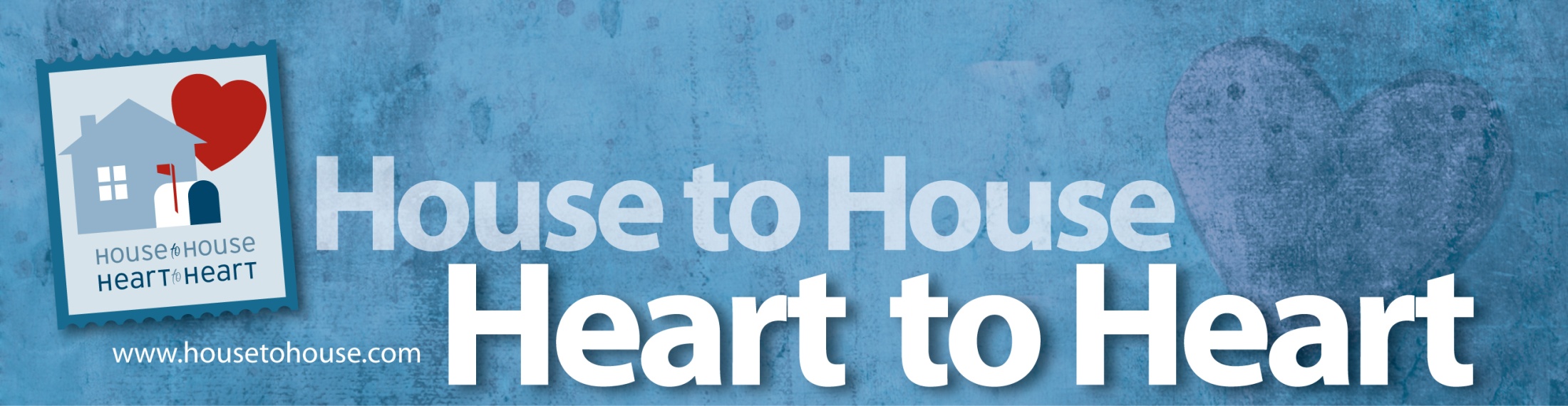 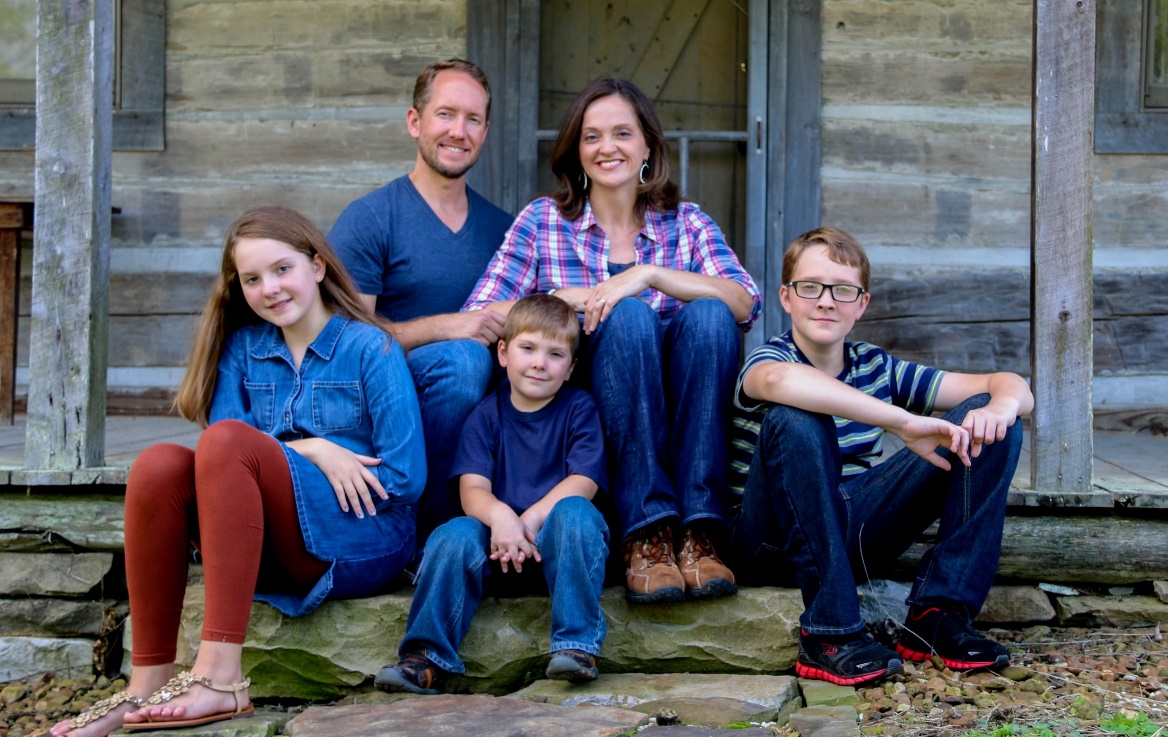 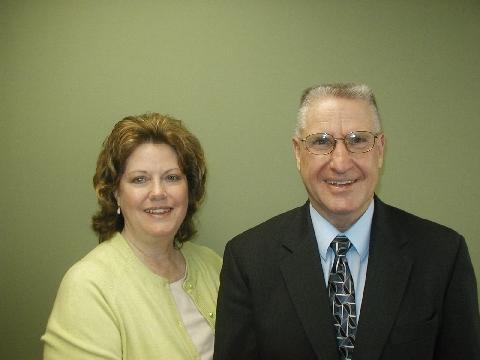 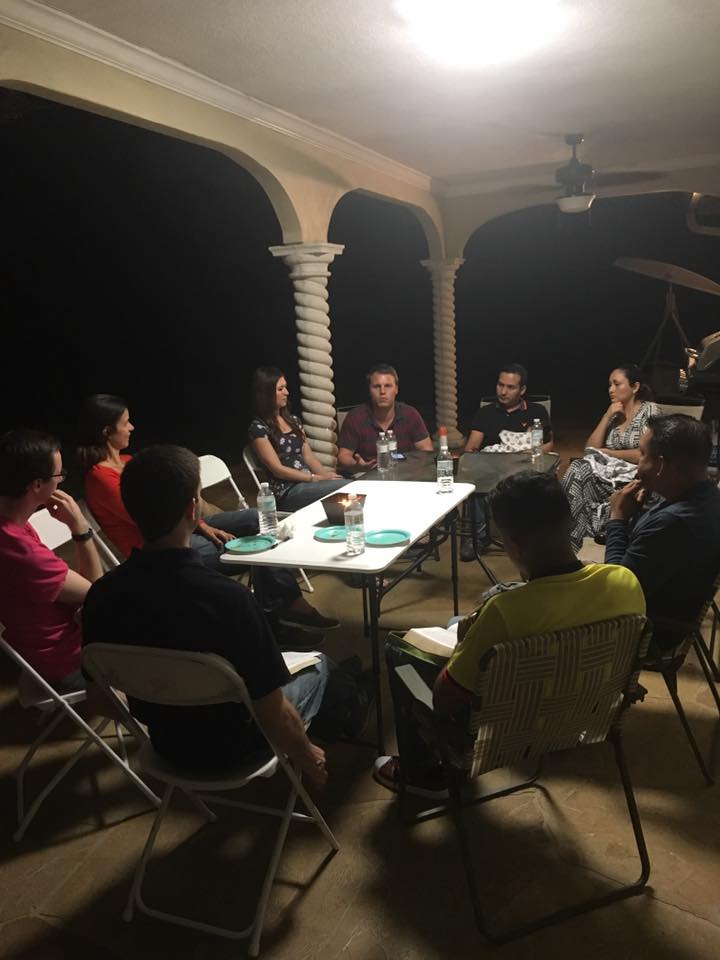 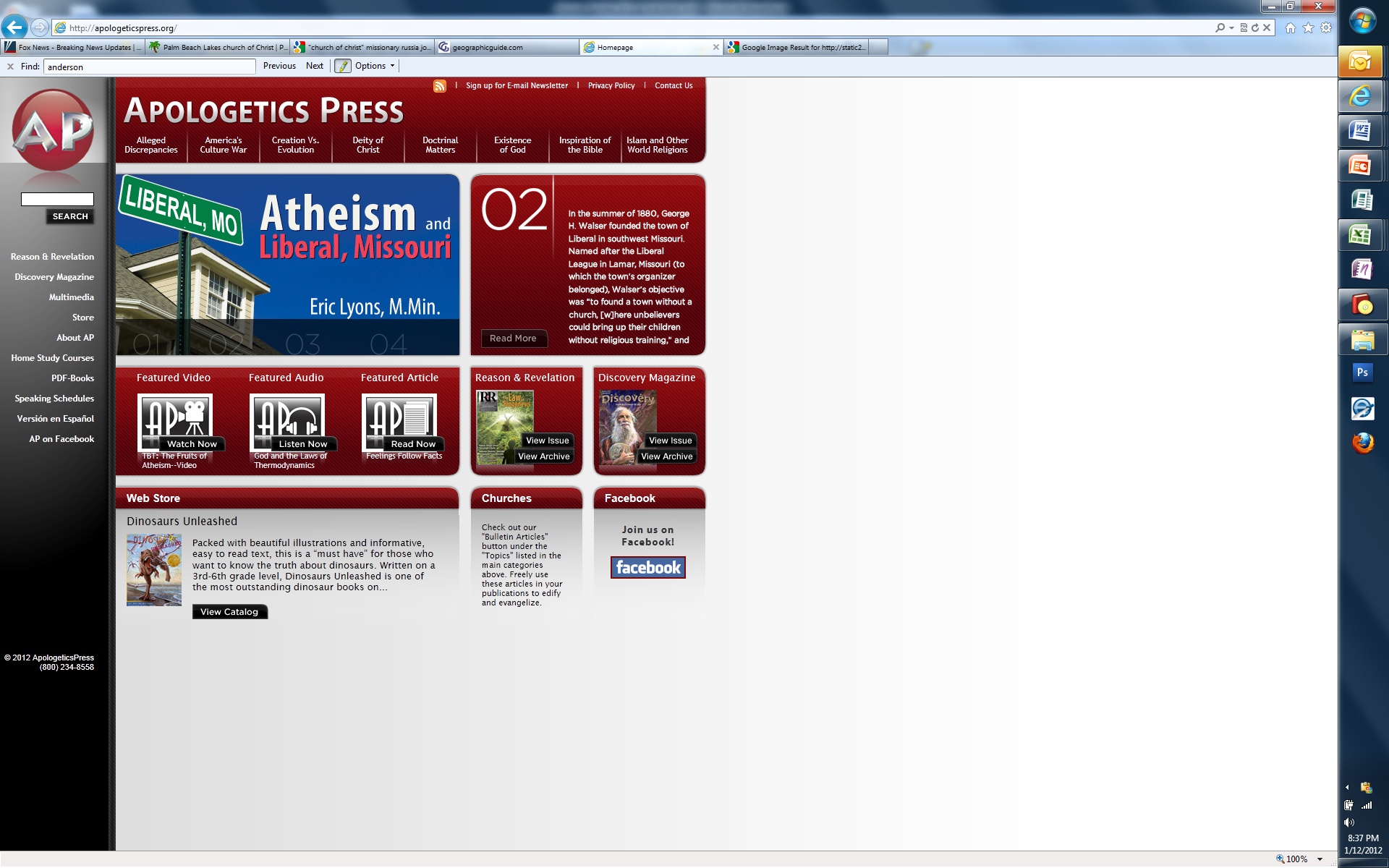 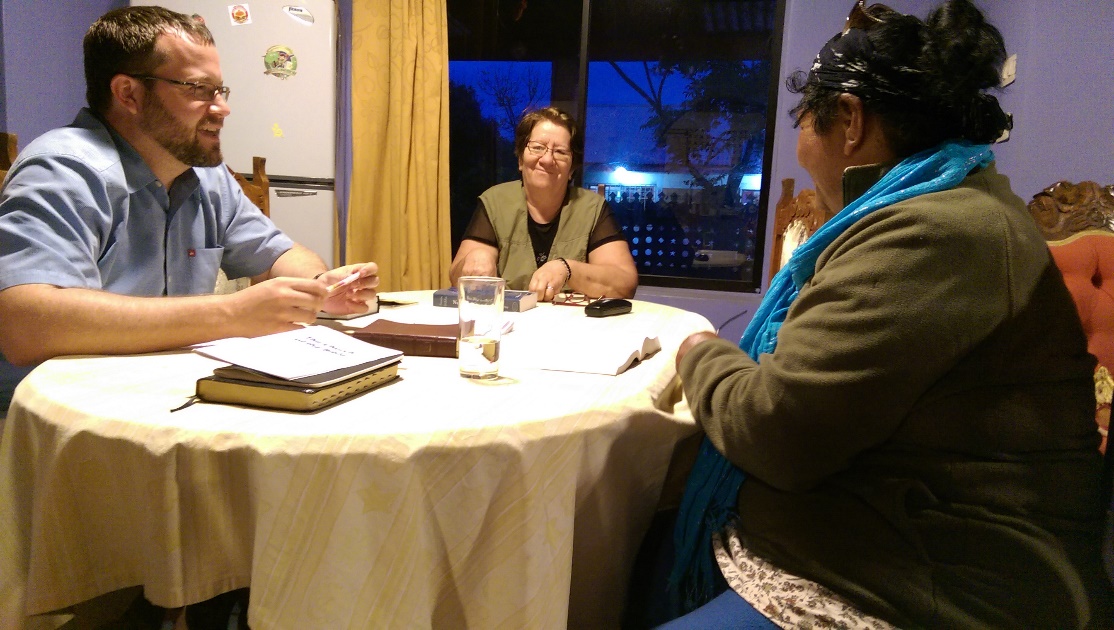 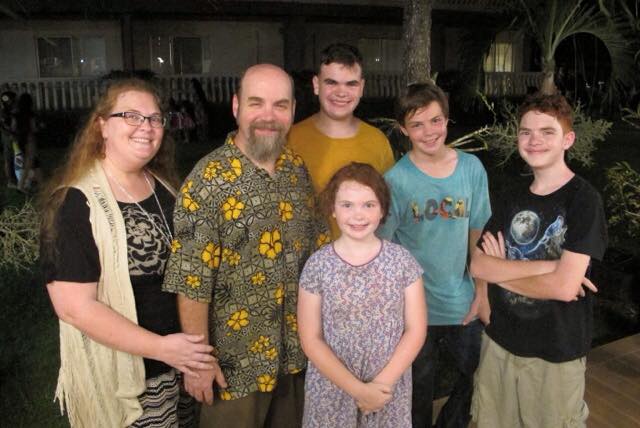 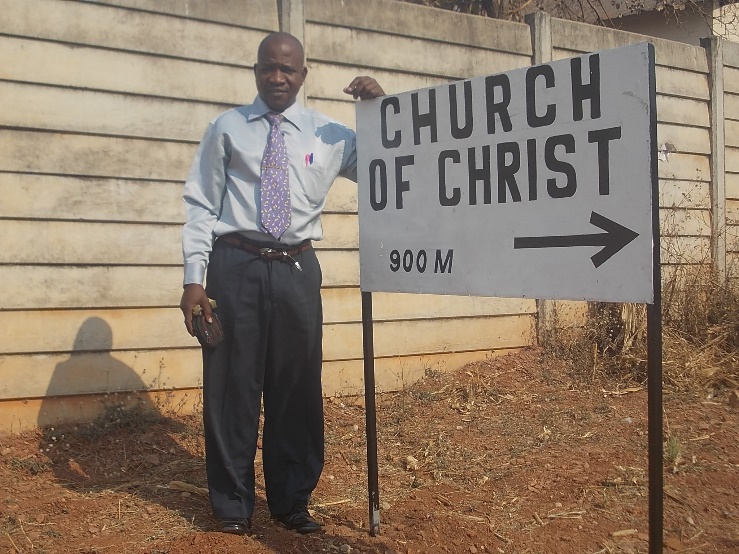 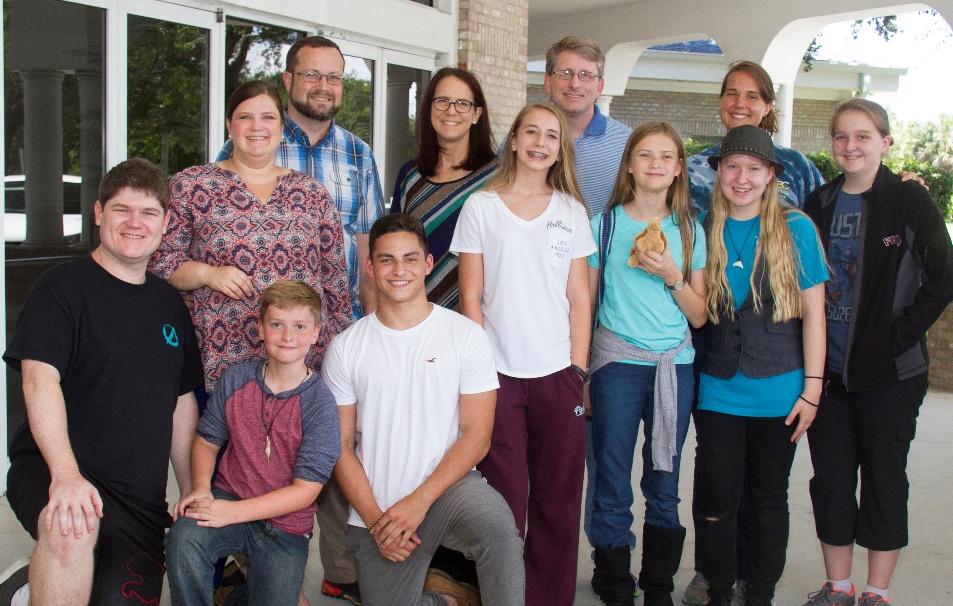 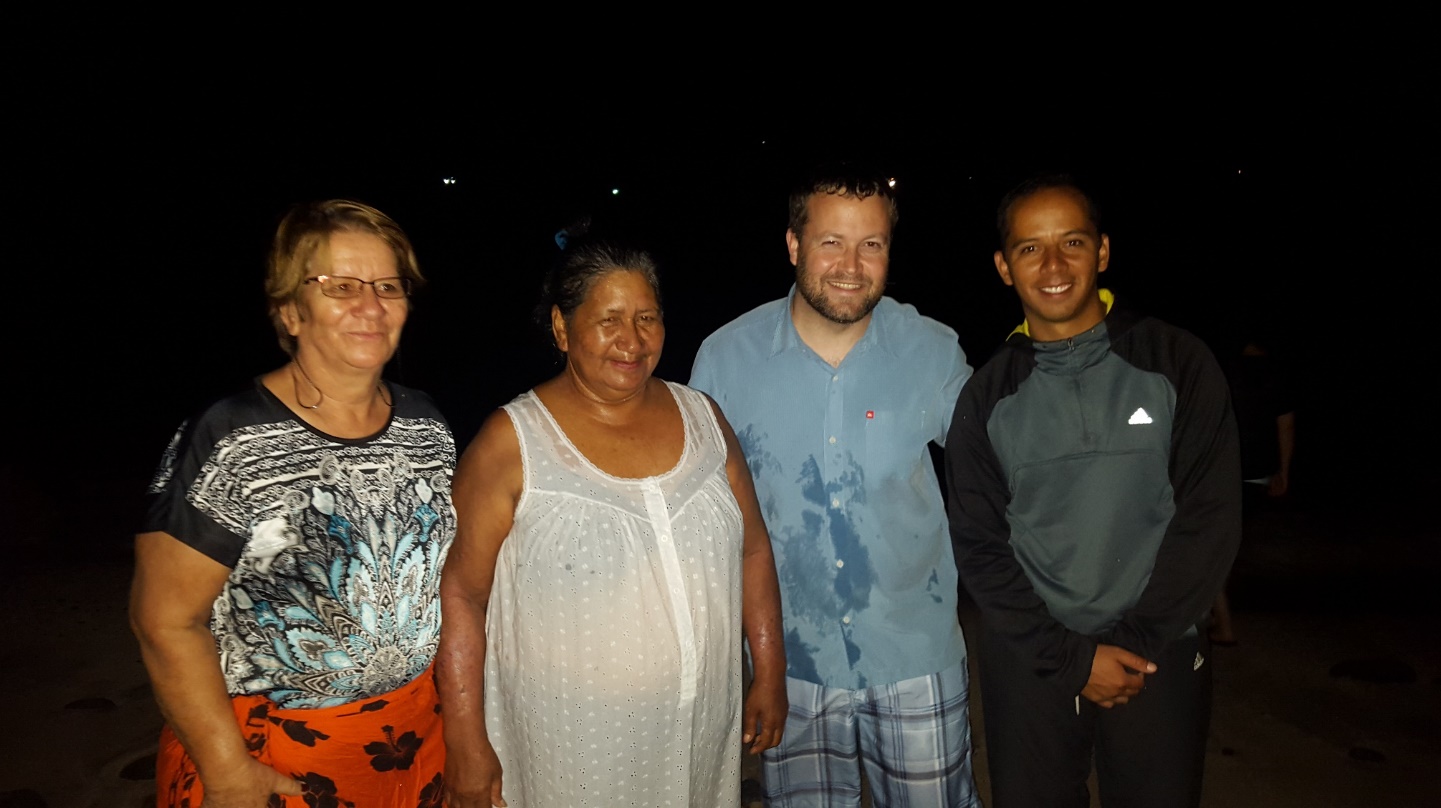 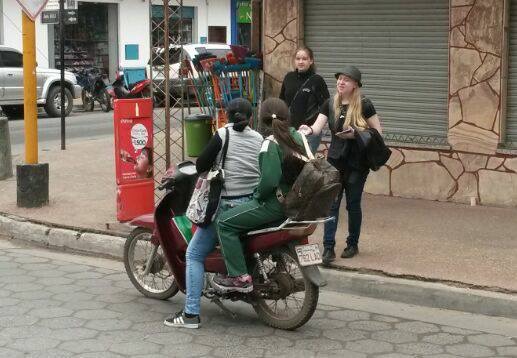 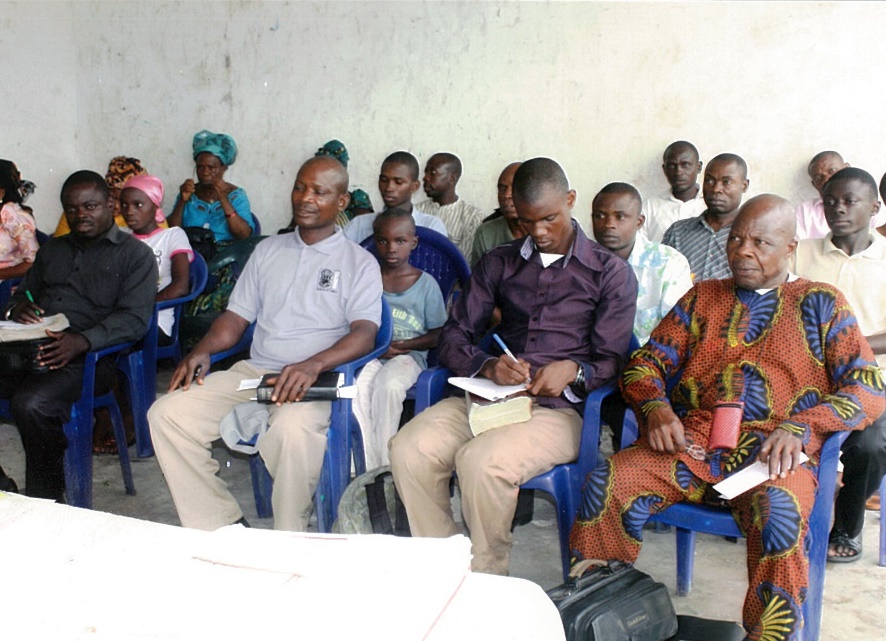 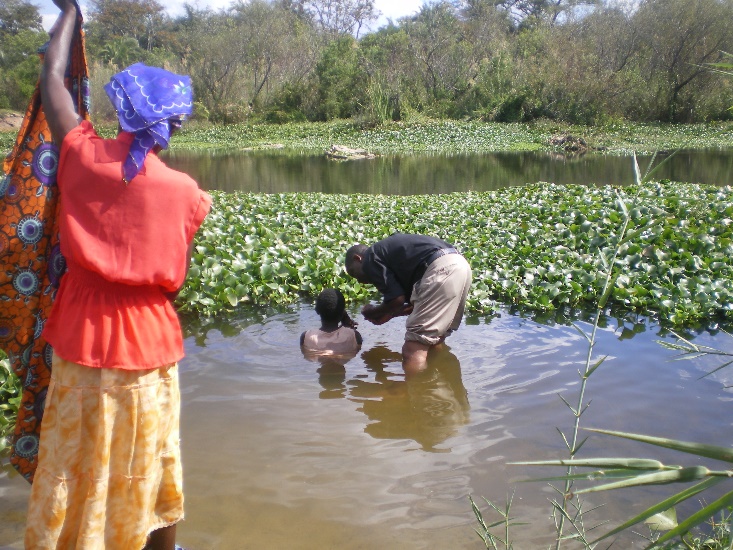 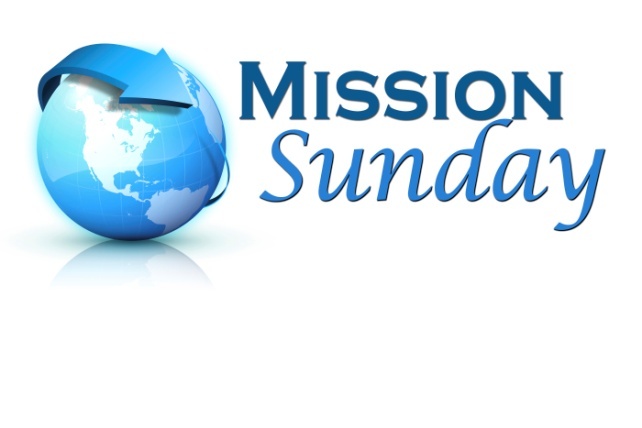 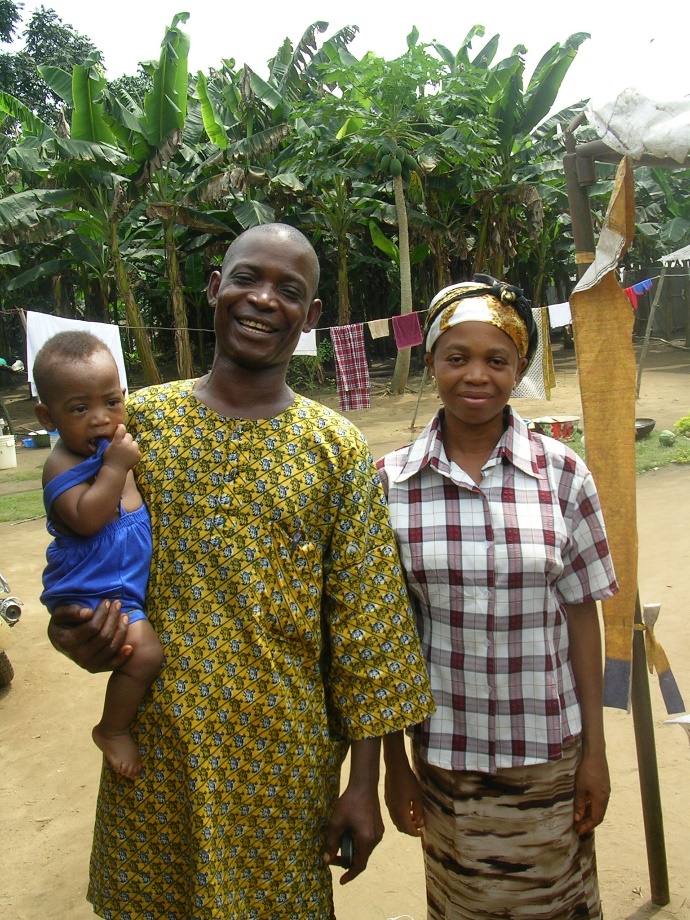 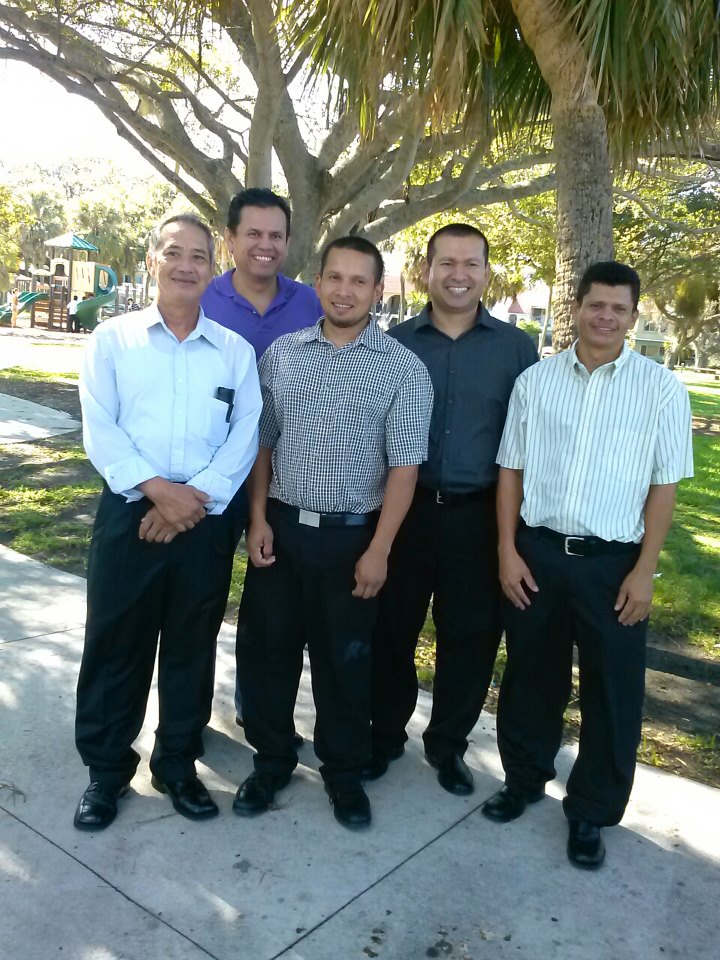 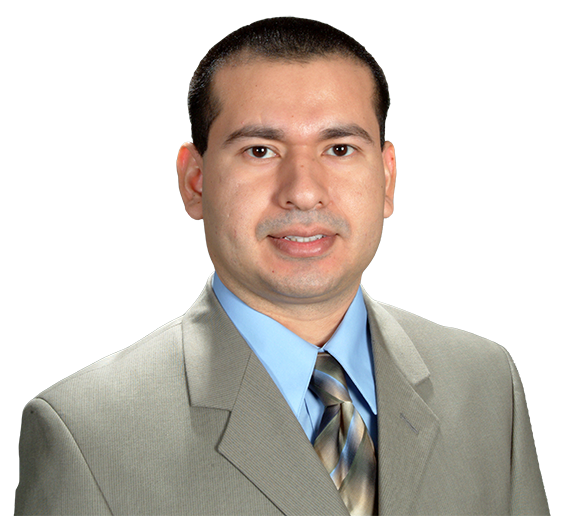 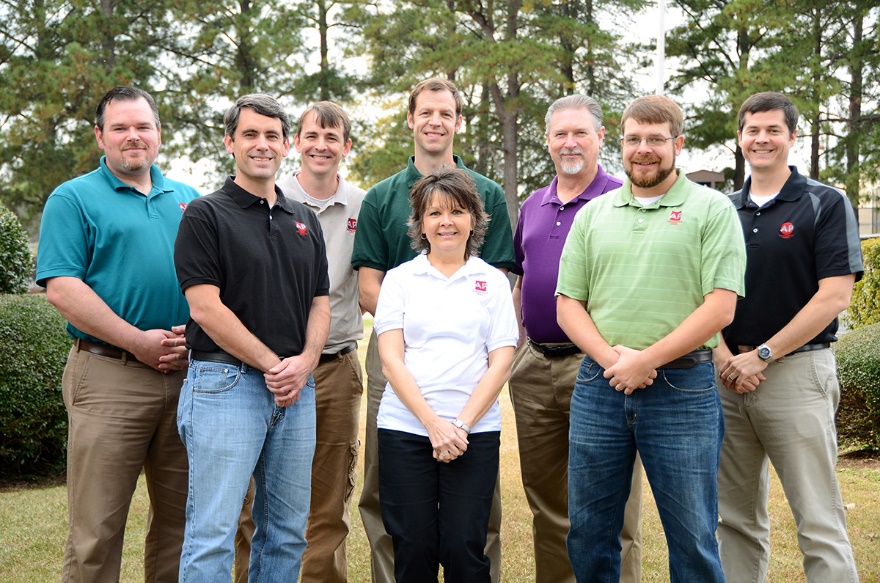 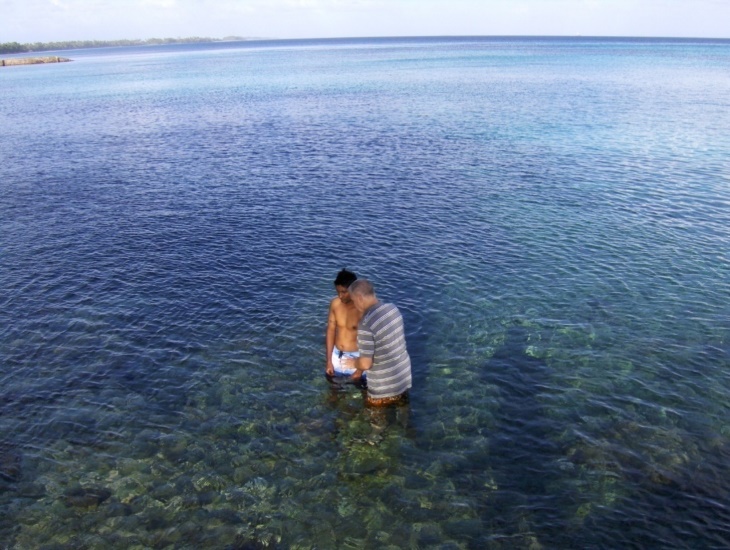 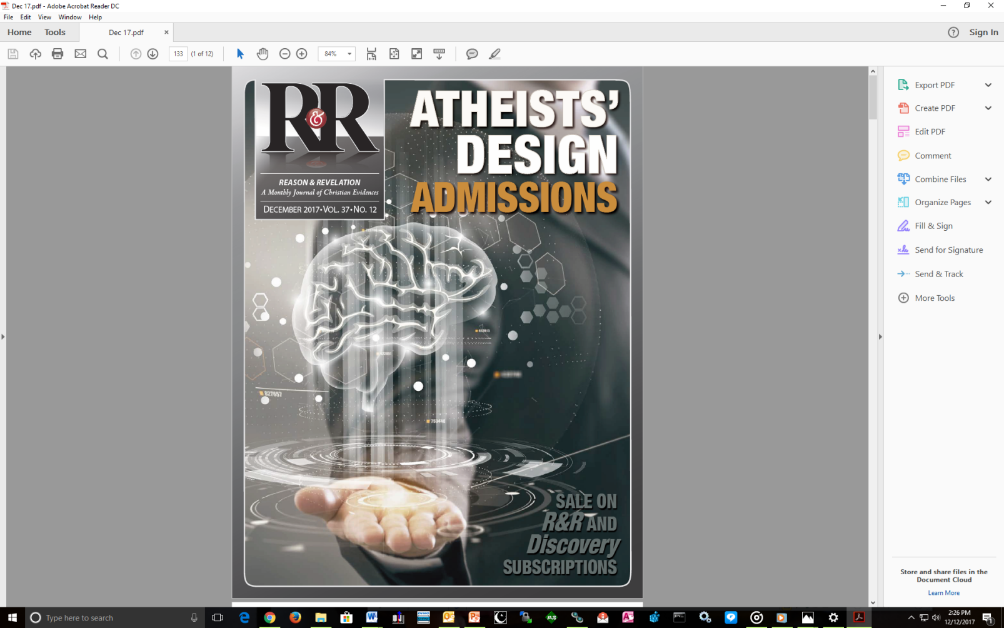 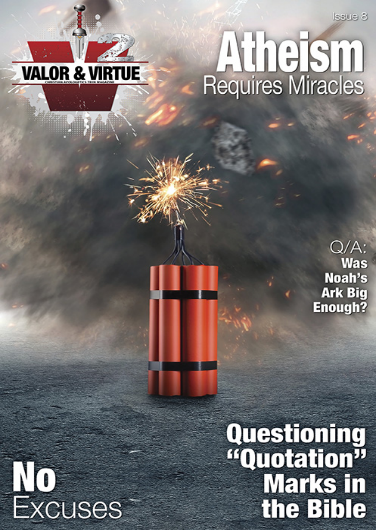 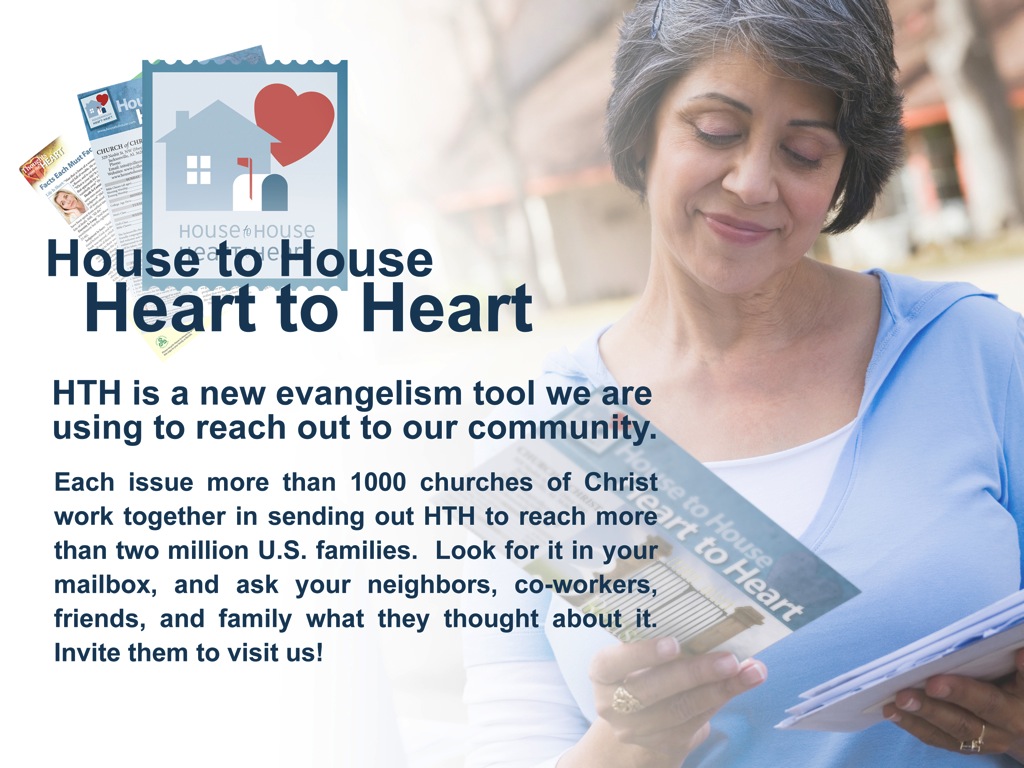 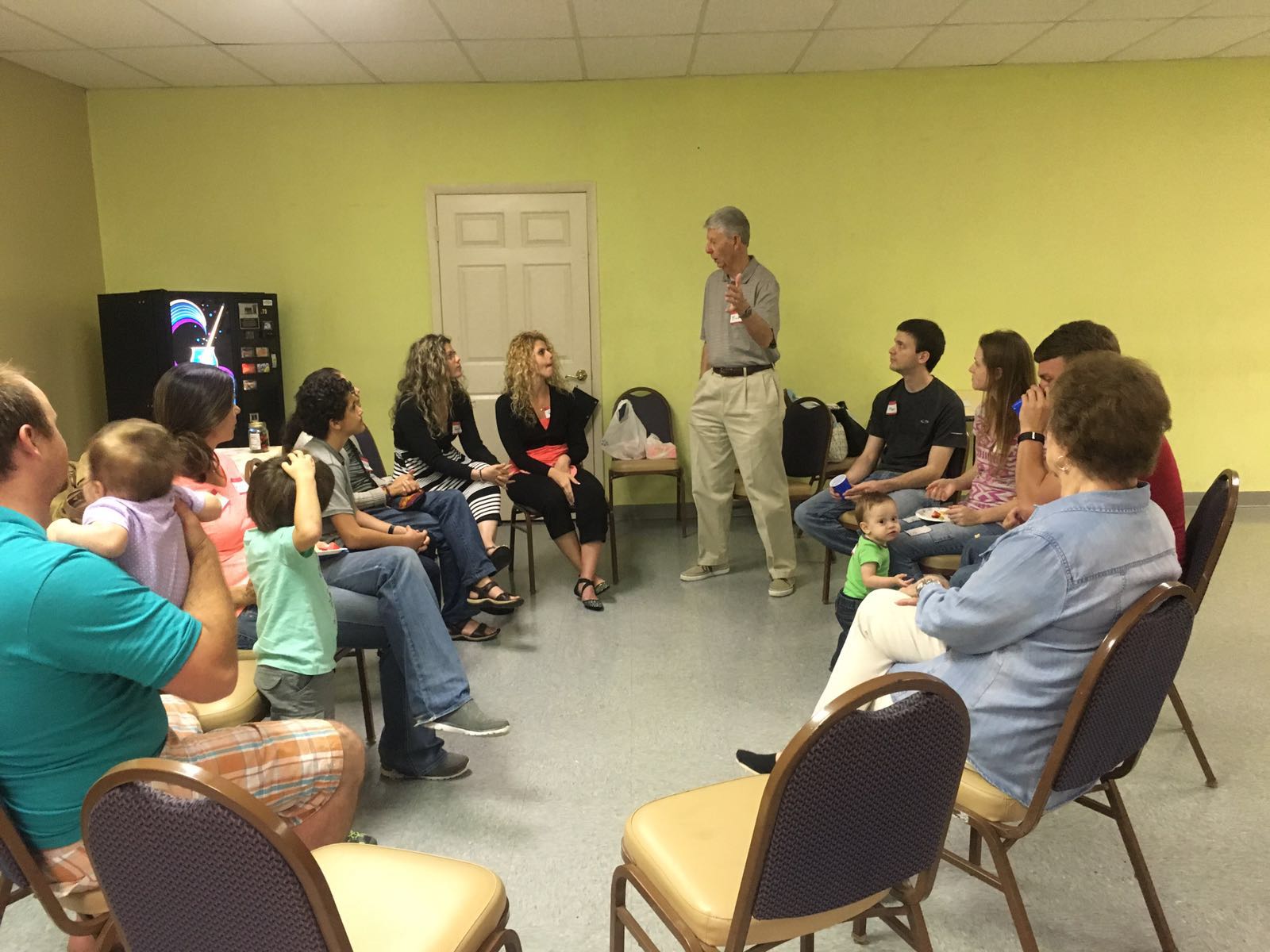 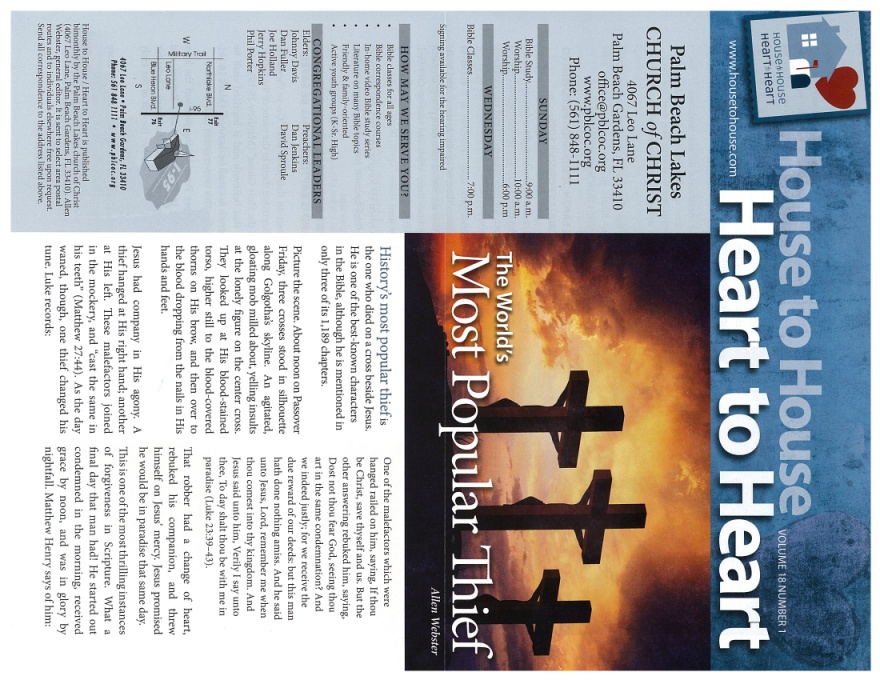 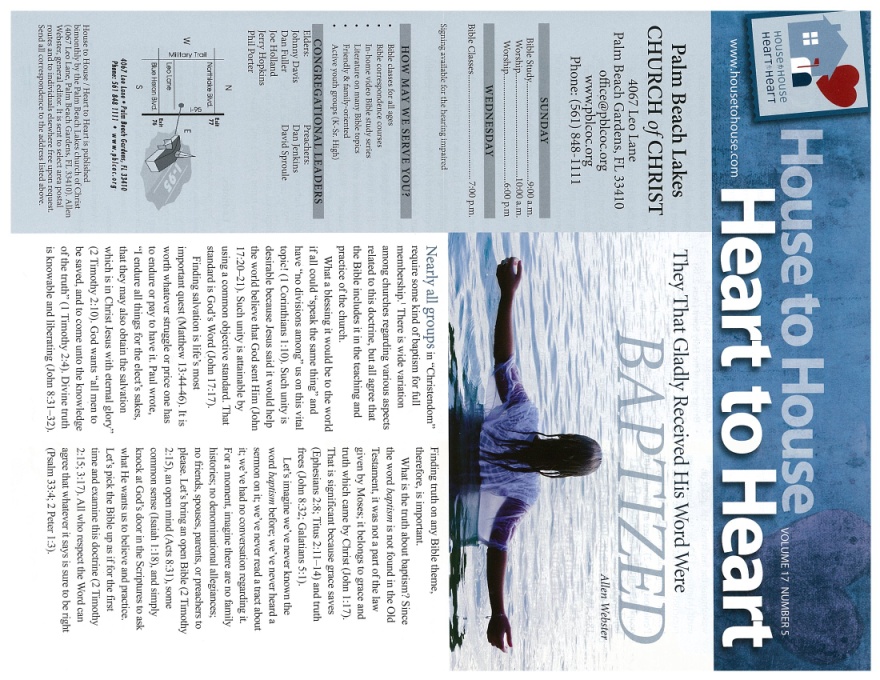 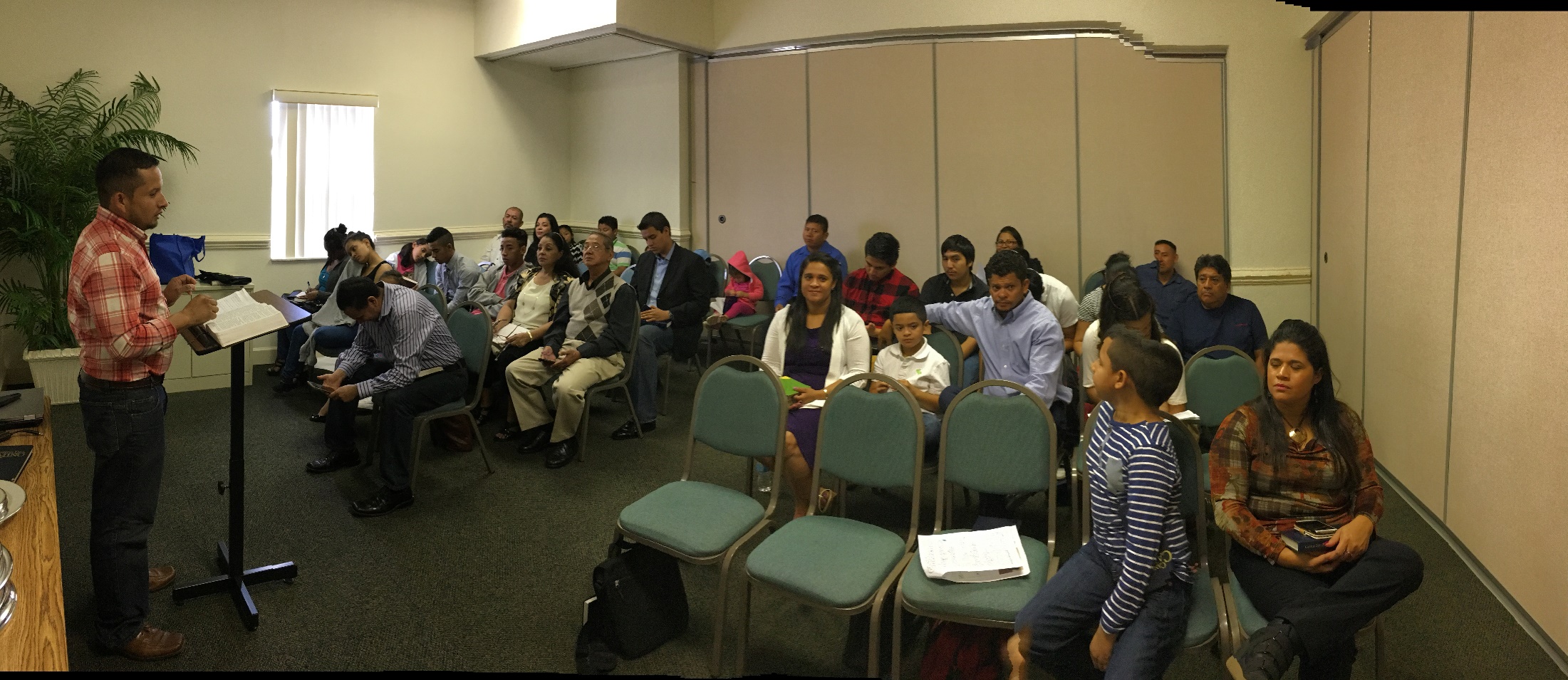 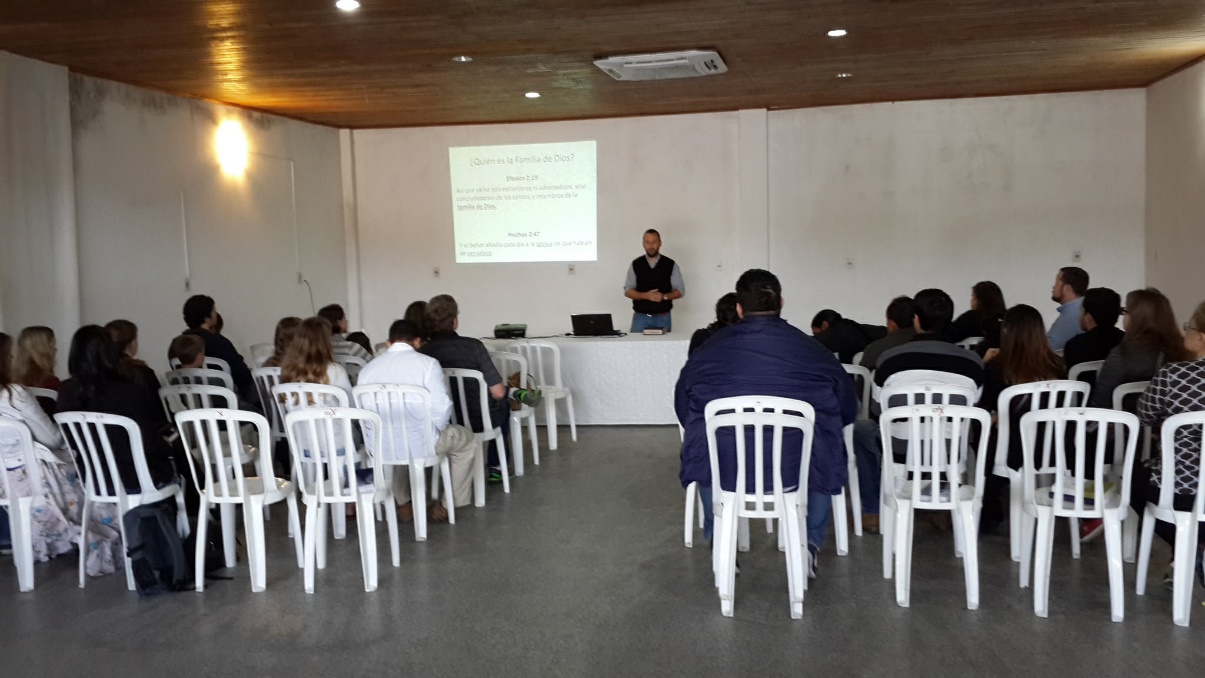 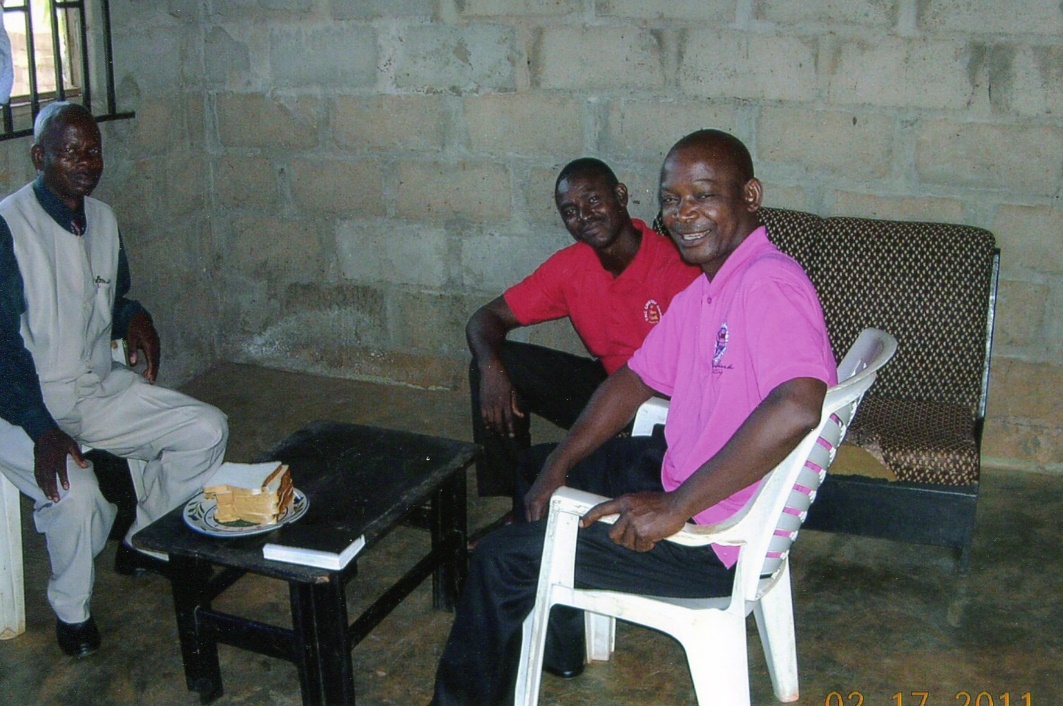 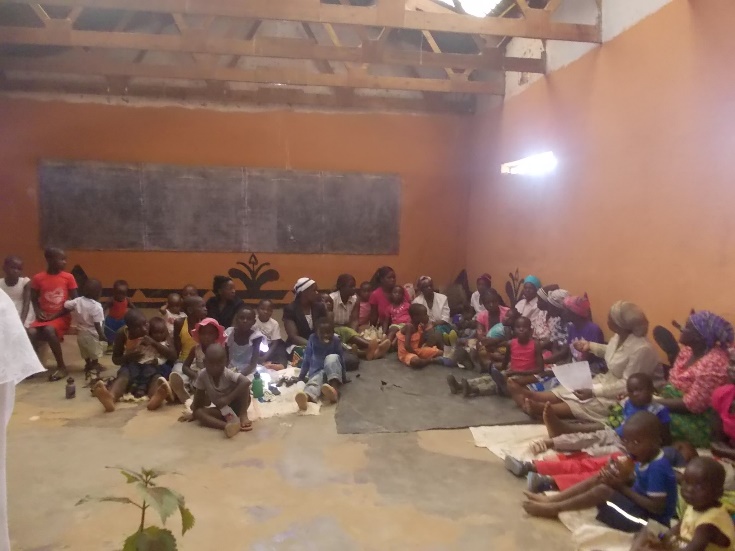 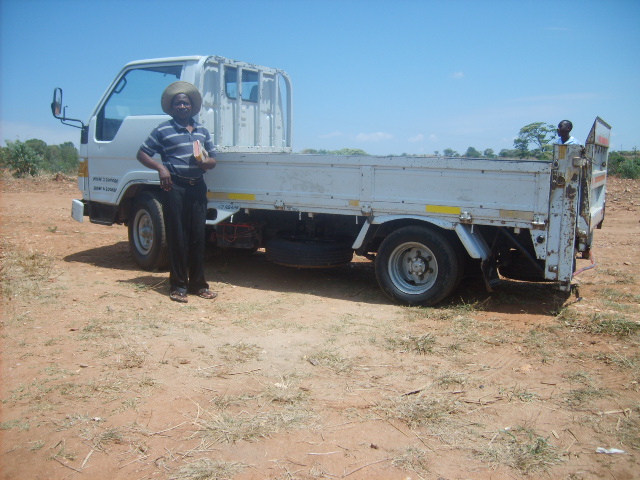 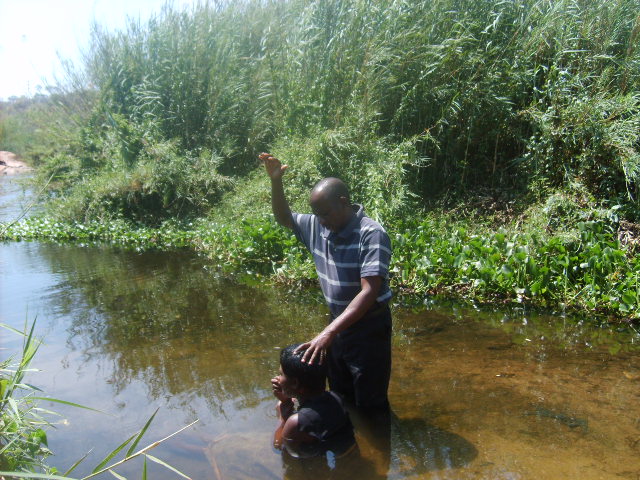 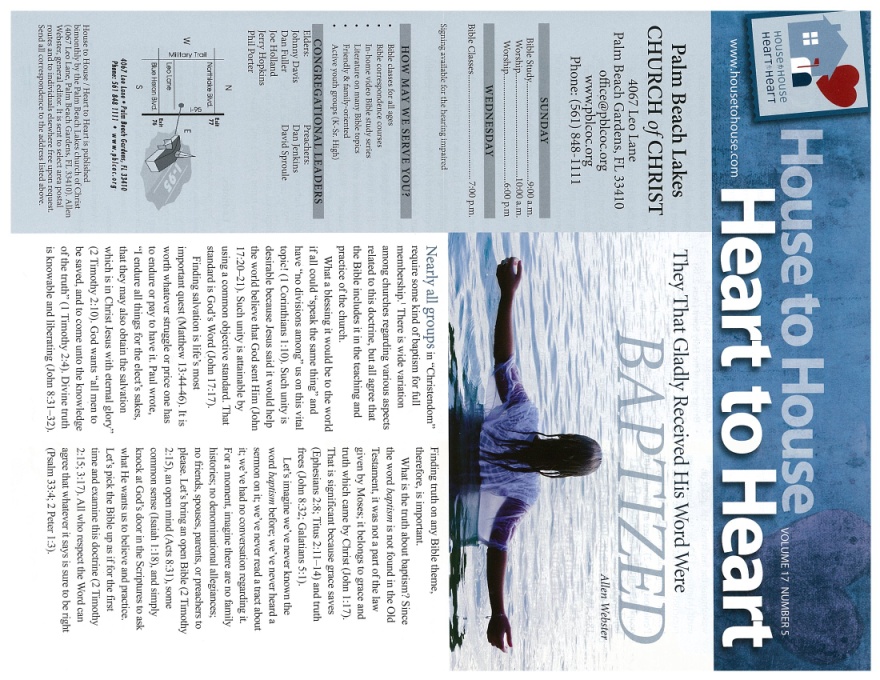 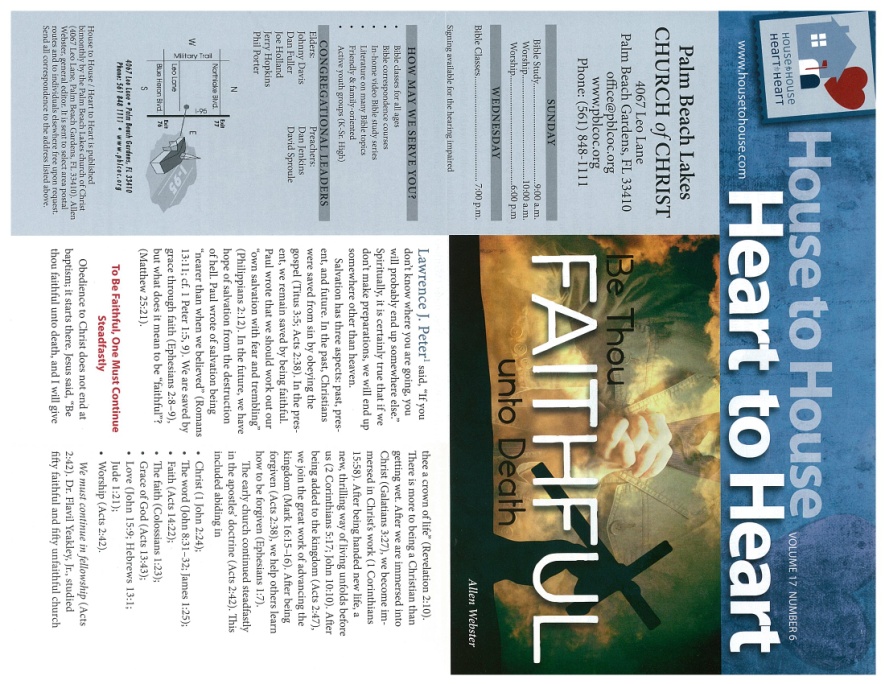 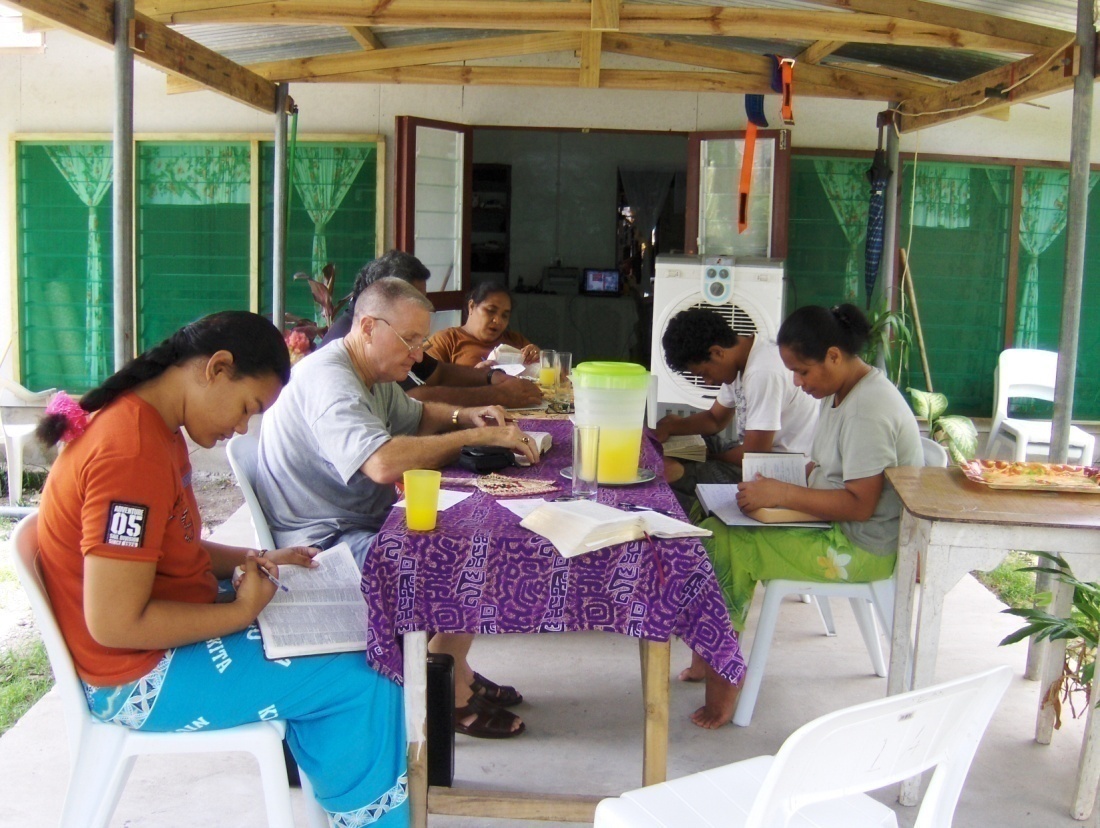 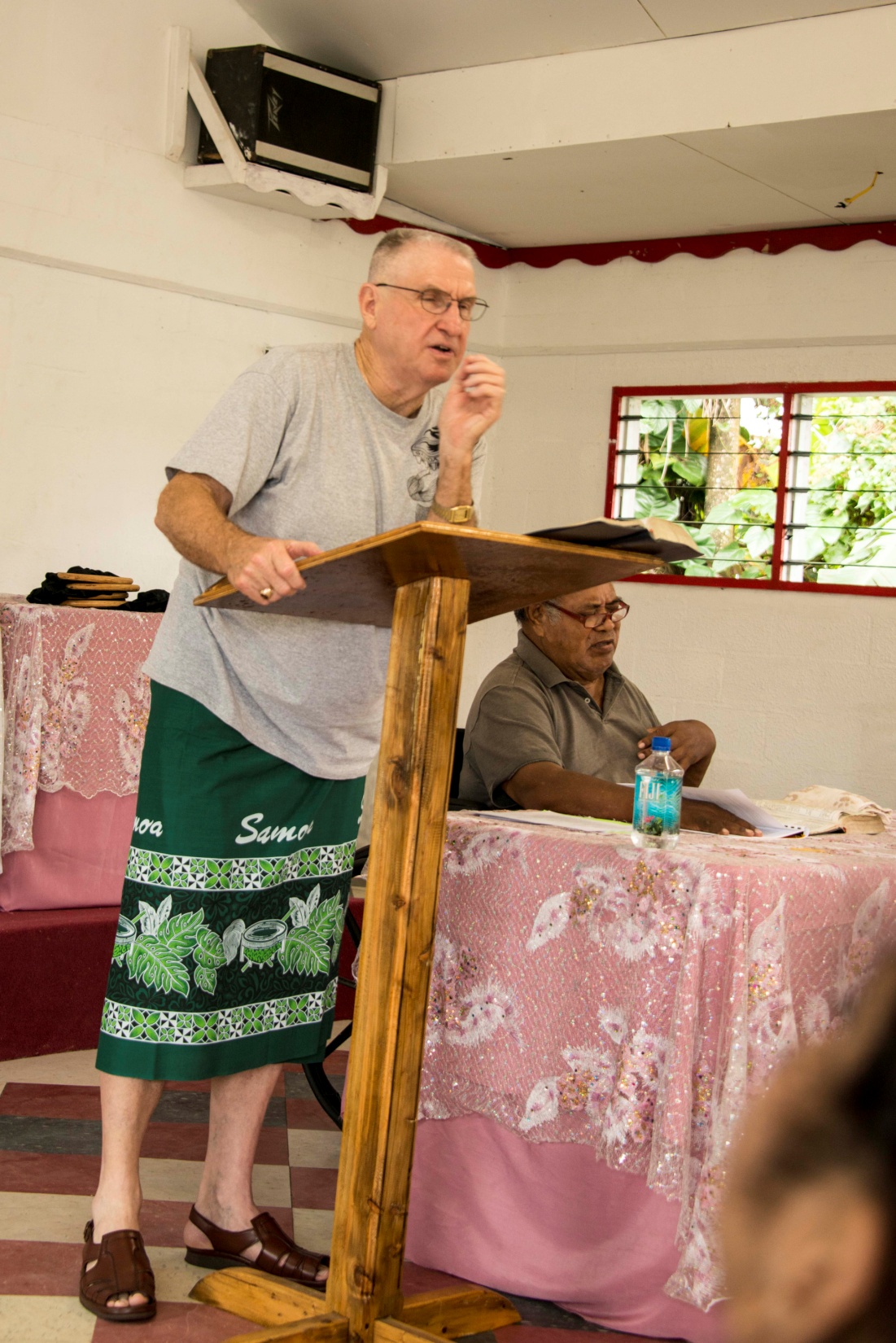 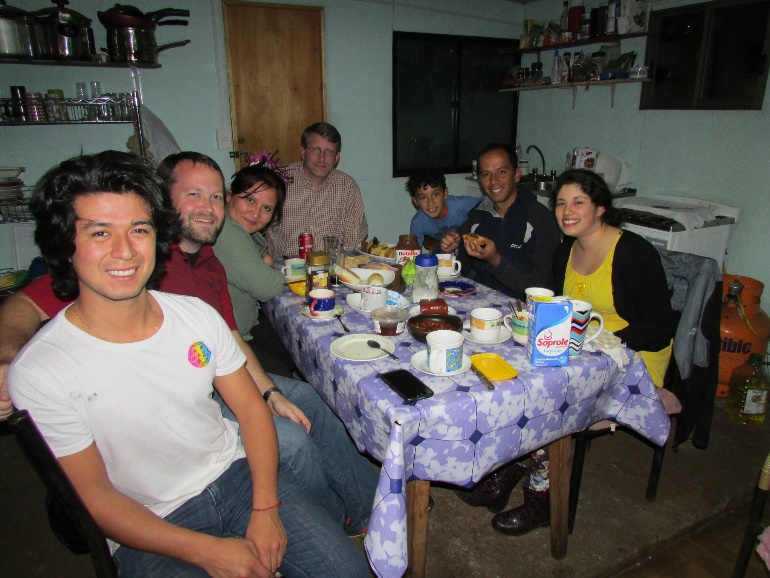 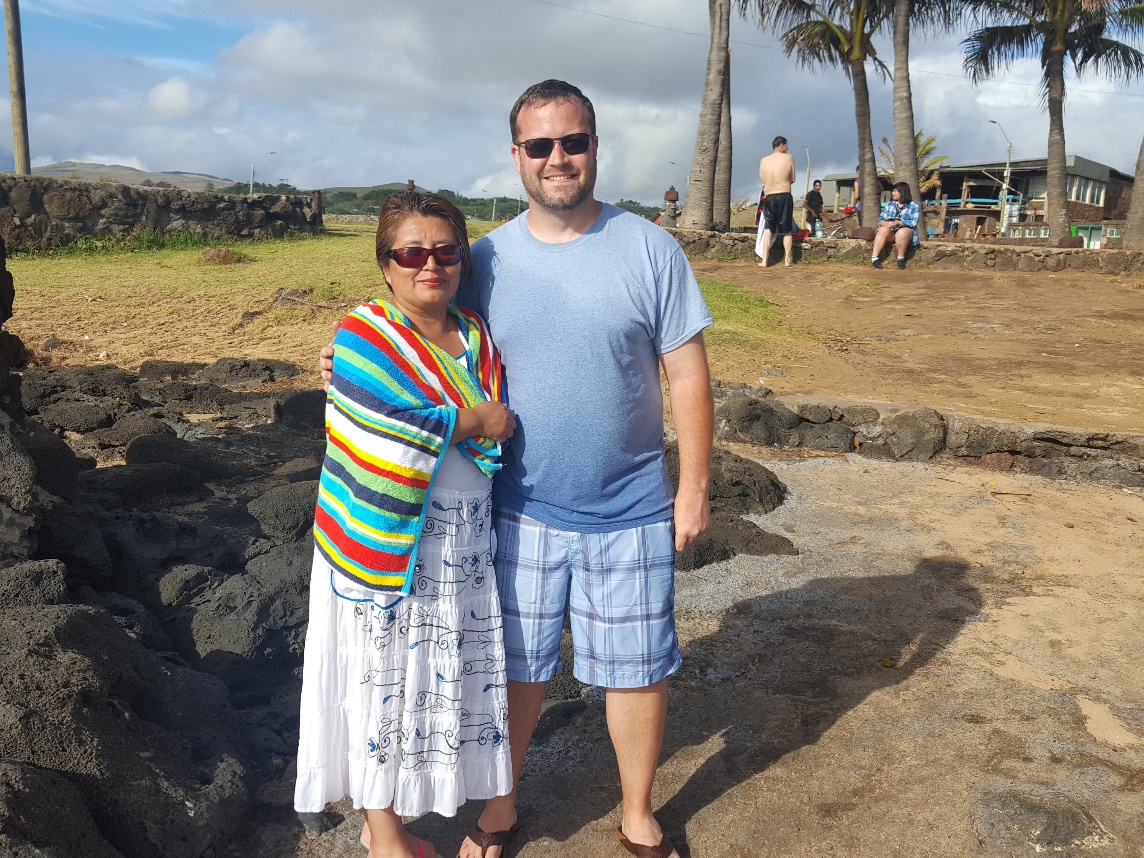 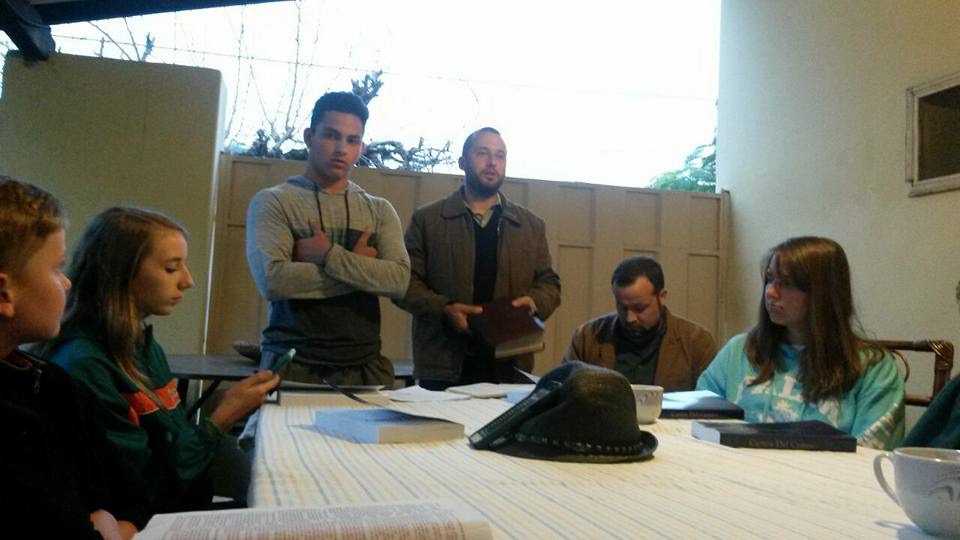 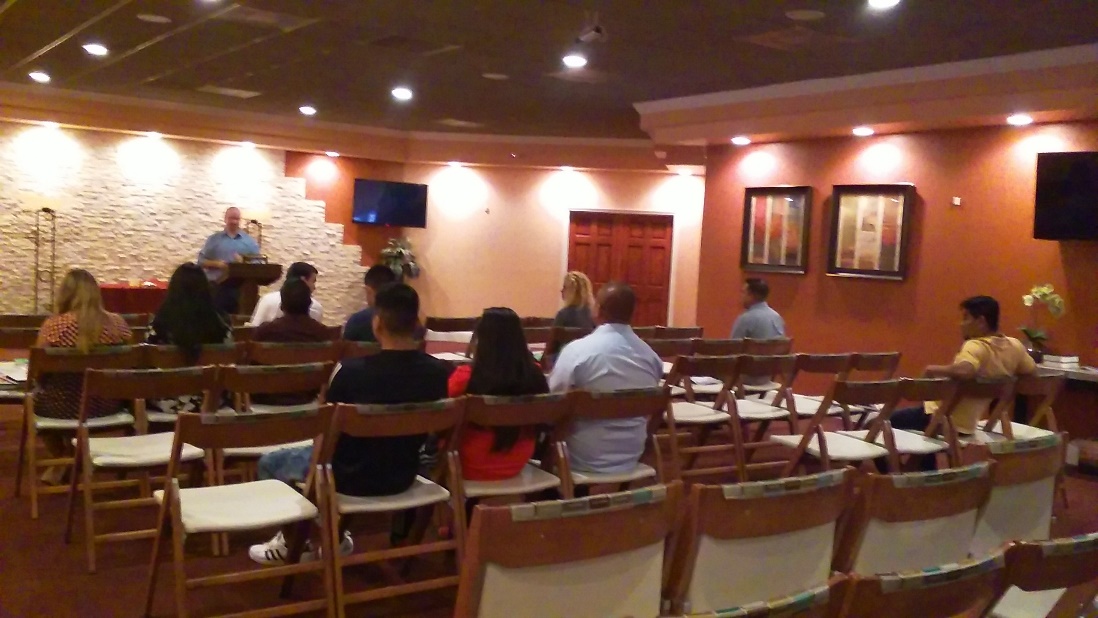 3,300 homes
EVERY month
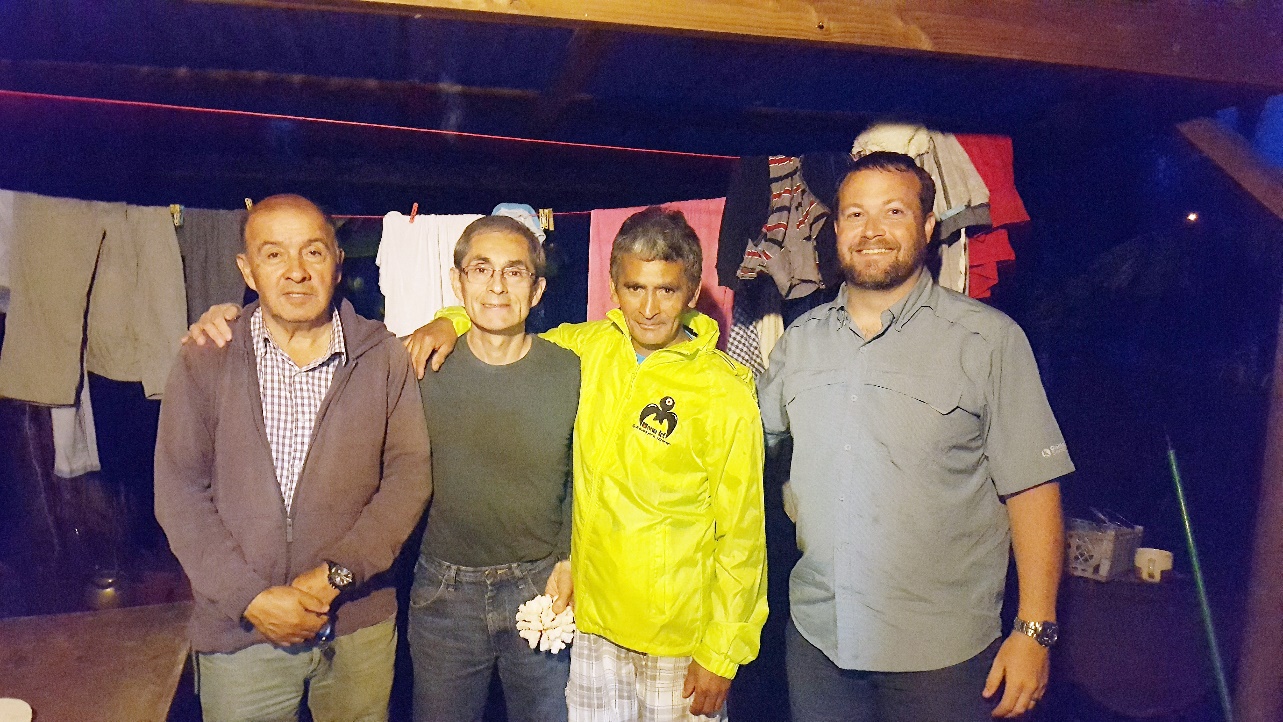 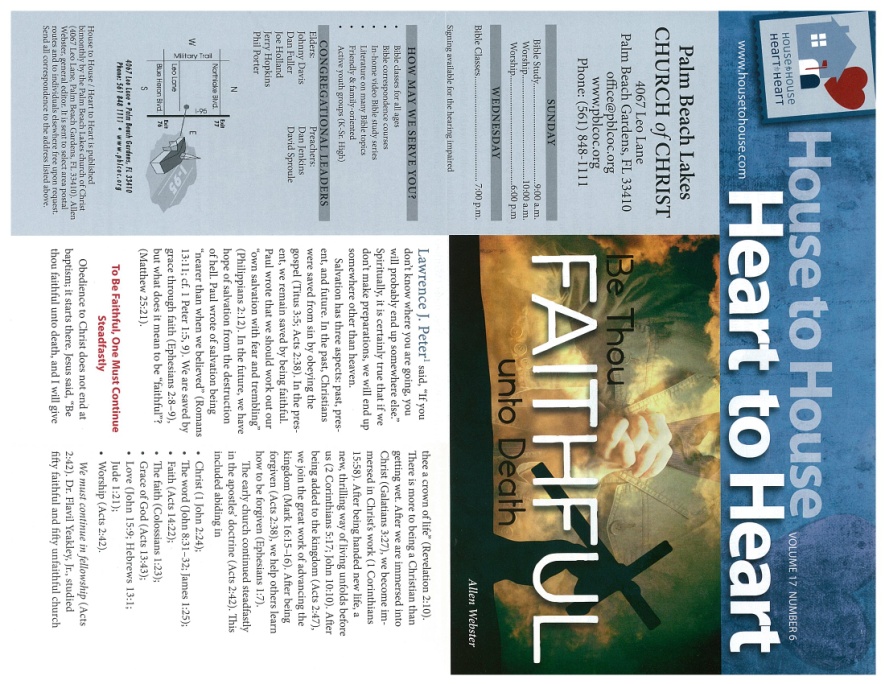 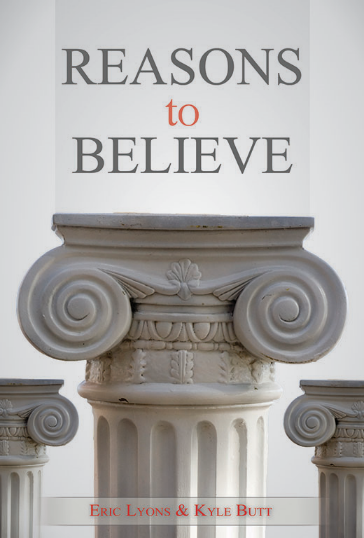 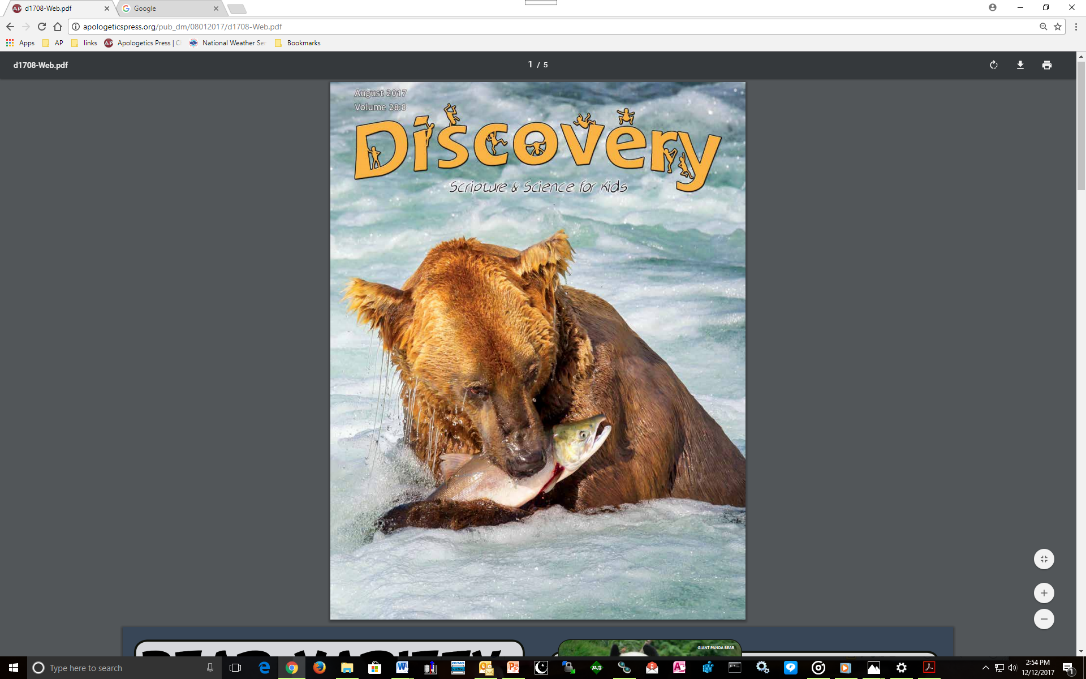 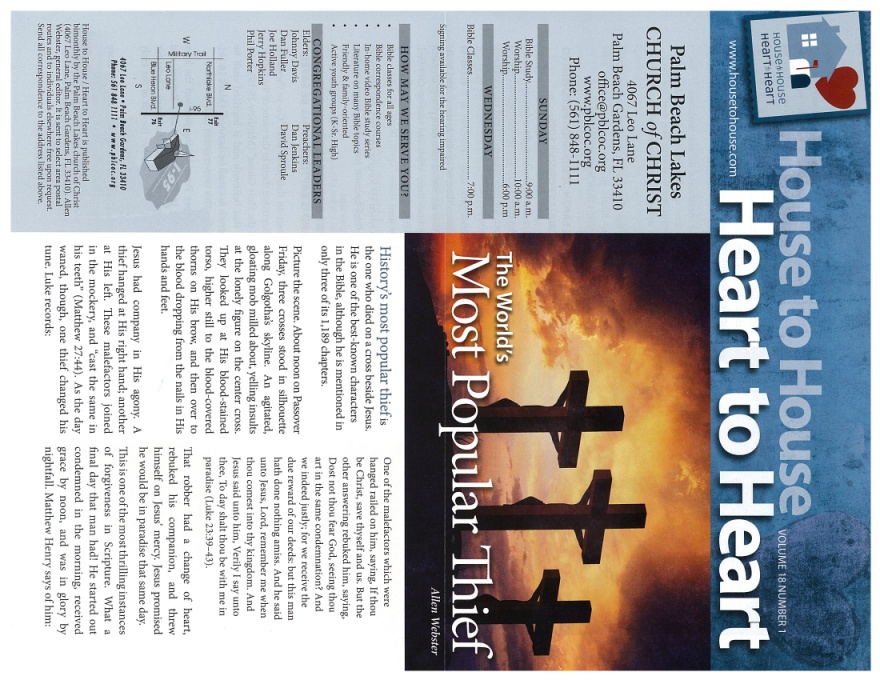 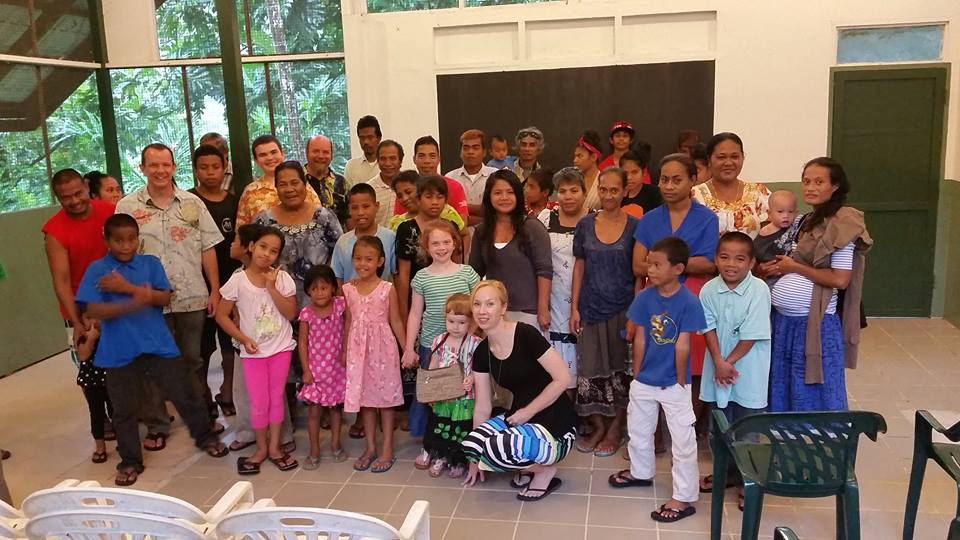 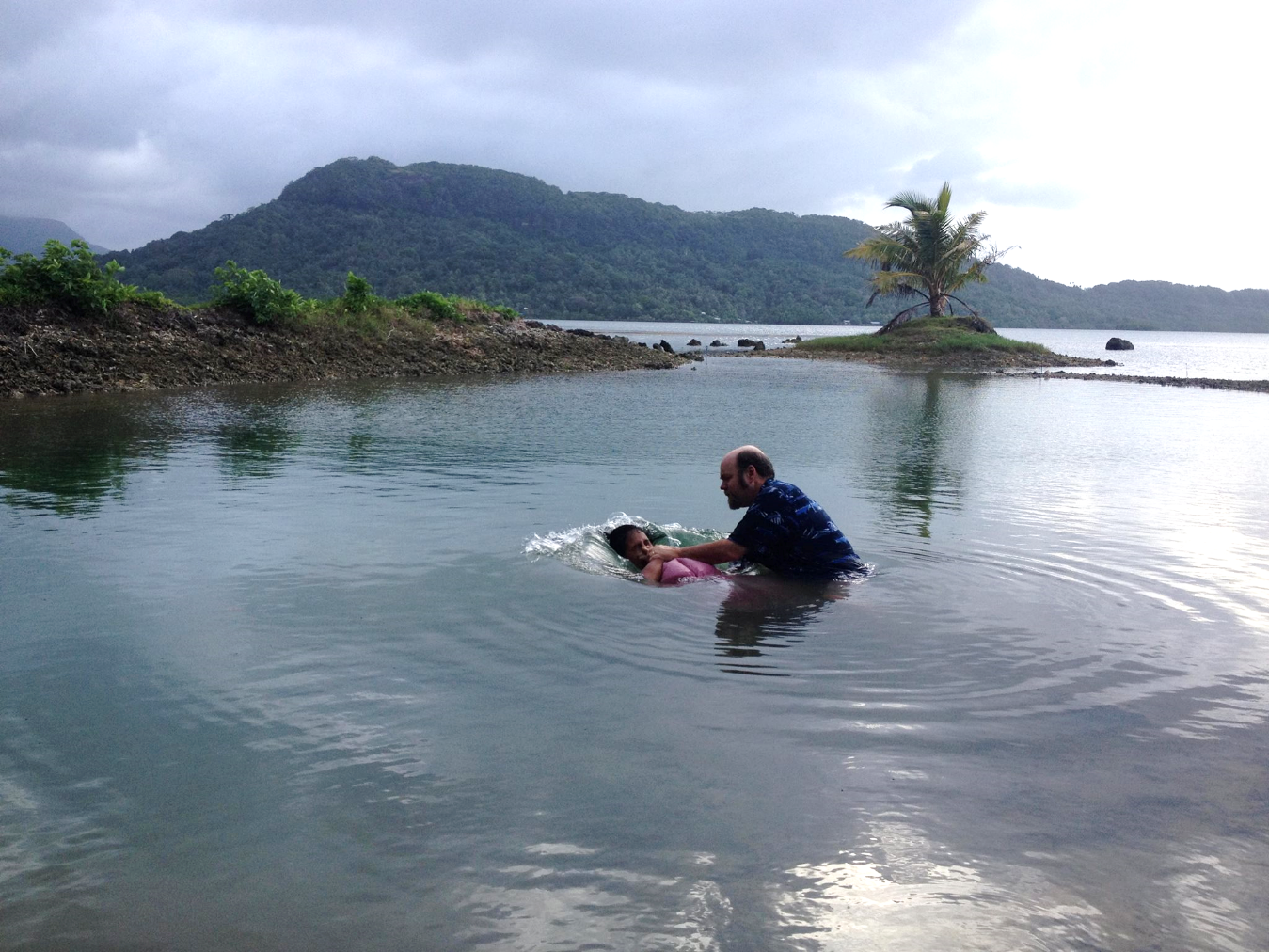 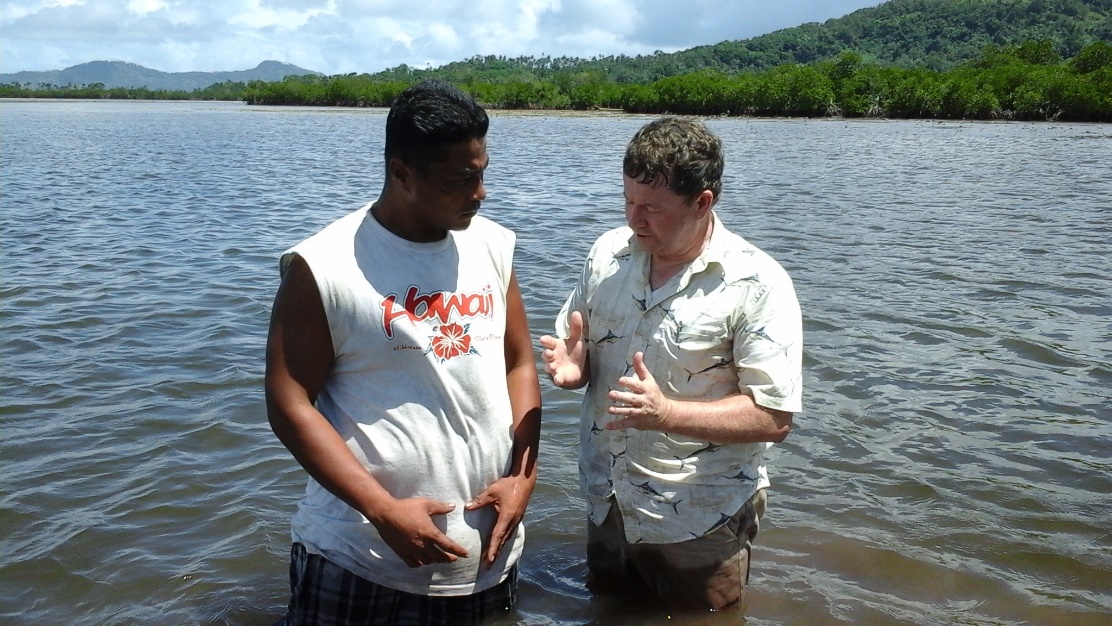 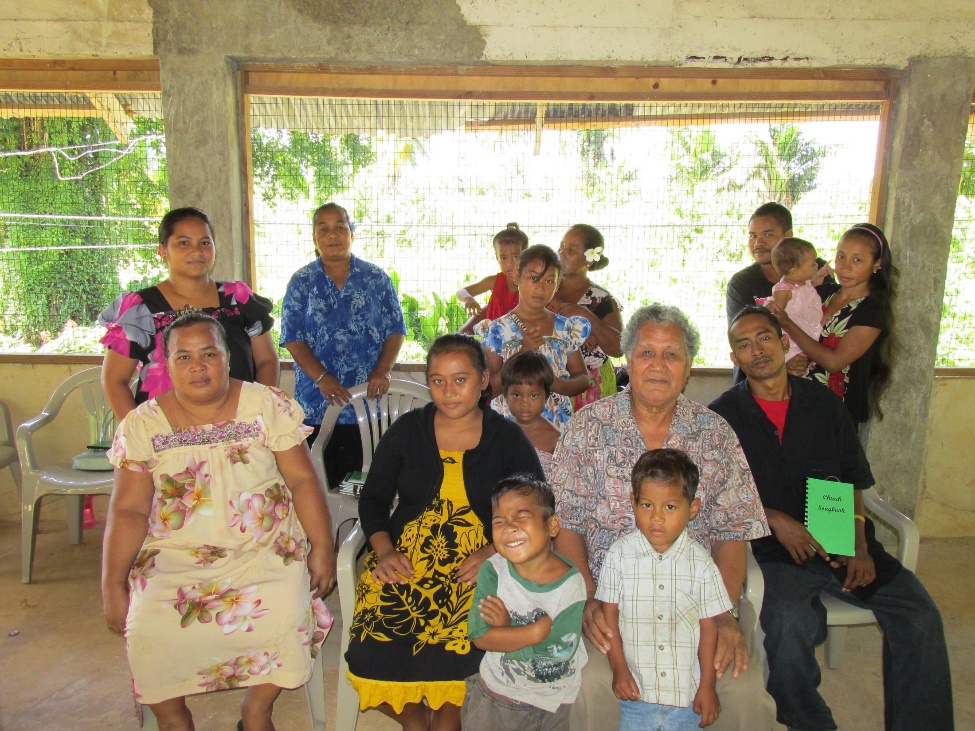 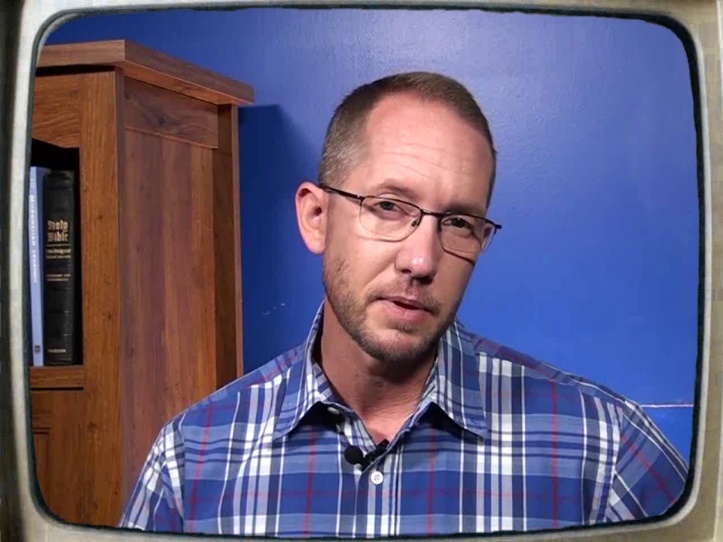 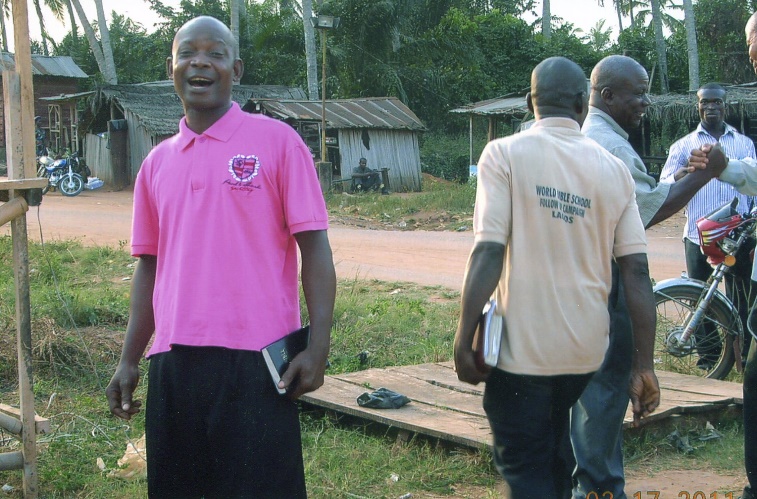 House to House/Heart to Heart (Monthly)
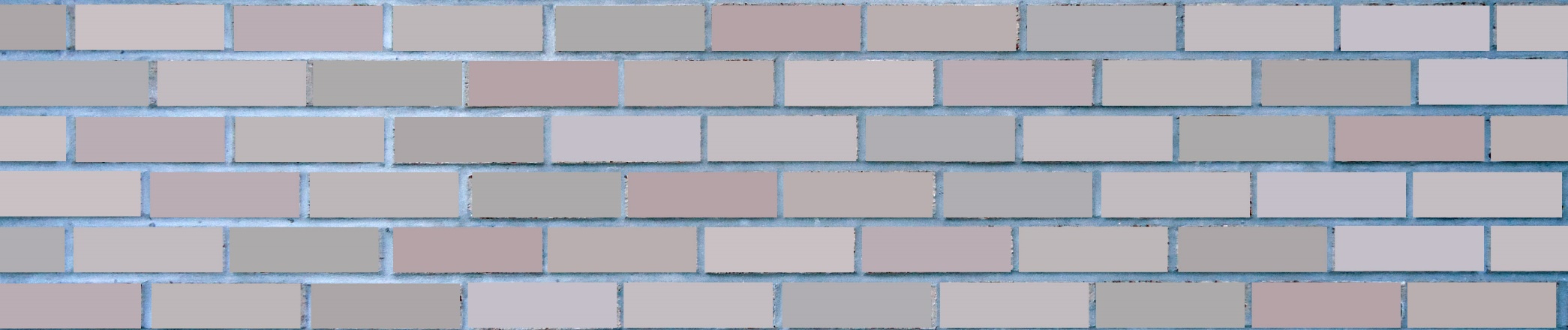 Sr. High Mission Trip
Josh Blackmer to Easter Island
Apologetics Press
Douglas Alvarenga
$77,200
Wayne Parker (Pacific)
Mauricio Yegros (Coral Springs)
Robert Martin (Pacific)
Joey Treat (Pacific)
Nnanna Aforji (Nigeria)
Tamuka Arunashe (Zimbabwe)
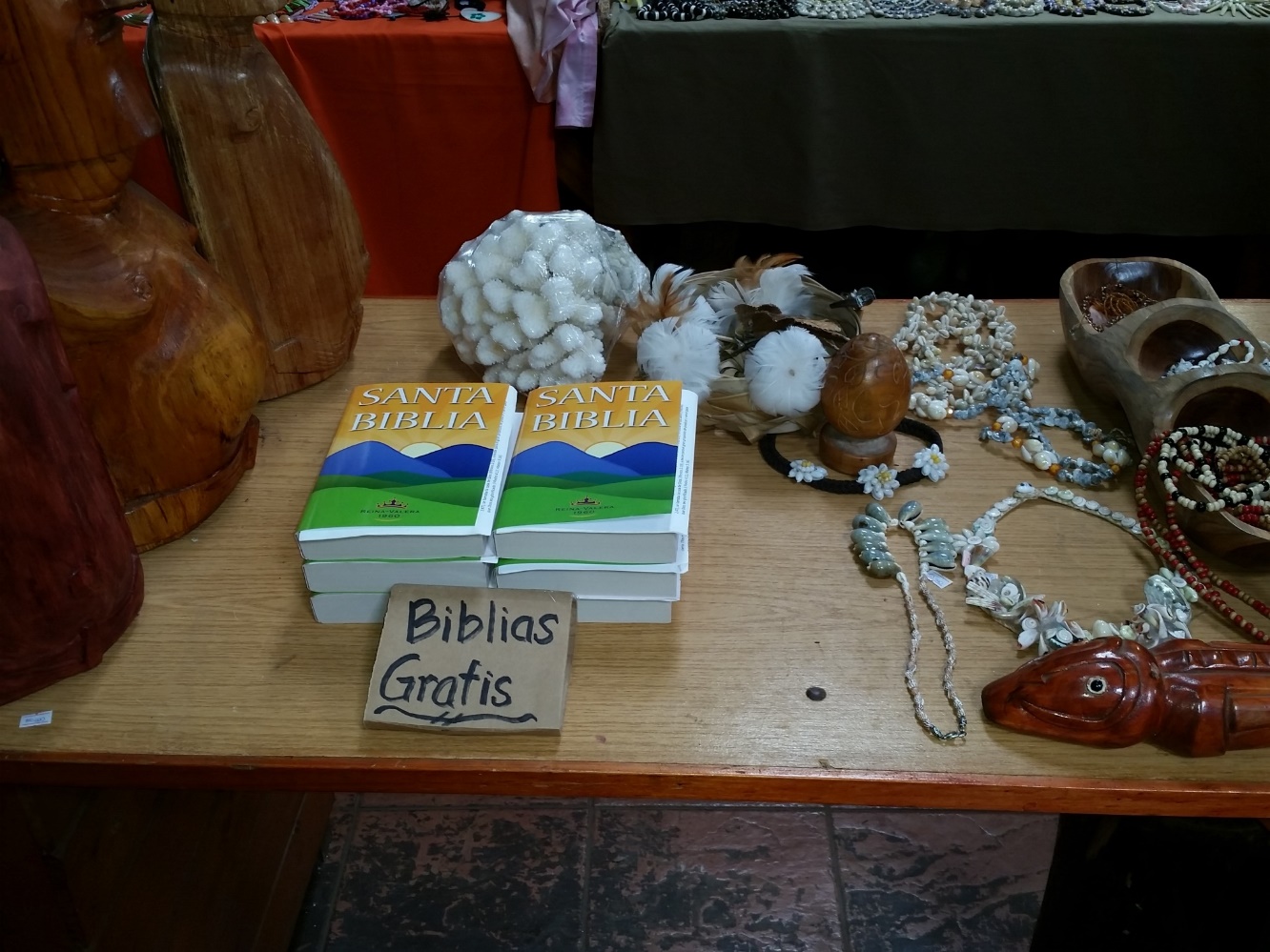 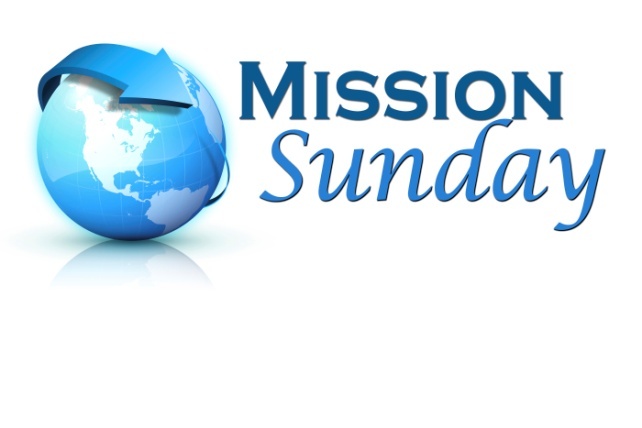 Easter Island

Population:  7,750

Stores that sell Bibles:  0

Bibles taken by Josh so far:  400
$98,700
Bibles forEaster Island
House to House/Heart to Heart (Monthly)
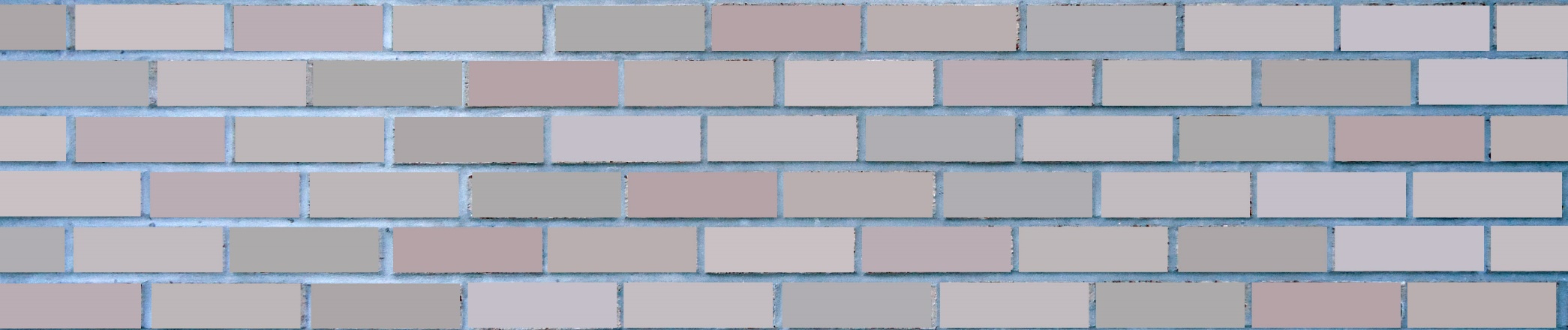 Sr. High Mission Trip
Josh Blackmer to Easter Island
Apologetics Press
Douglas Alvarenga
$77,200
Wayne Parker (Pacific)
Mauricio Yegros (Coral Springs)
Robert Martin (Pacific)
Joey Treat (Pacific)
Nnanna Aforji (Nigeria)
Tamuka Arunashe (Zimbabwe)
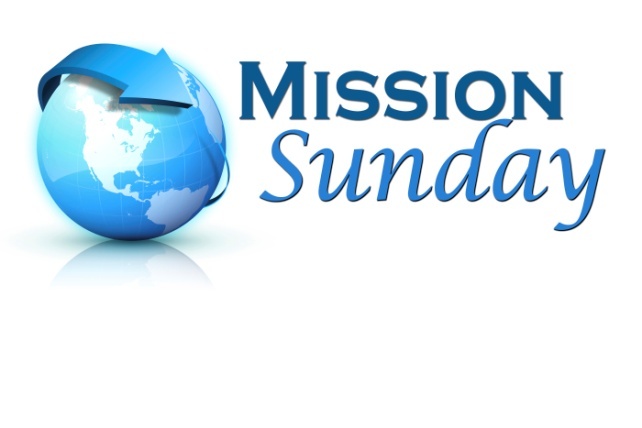 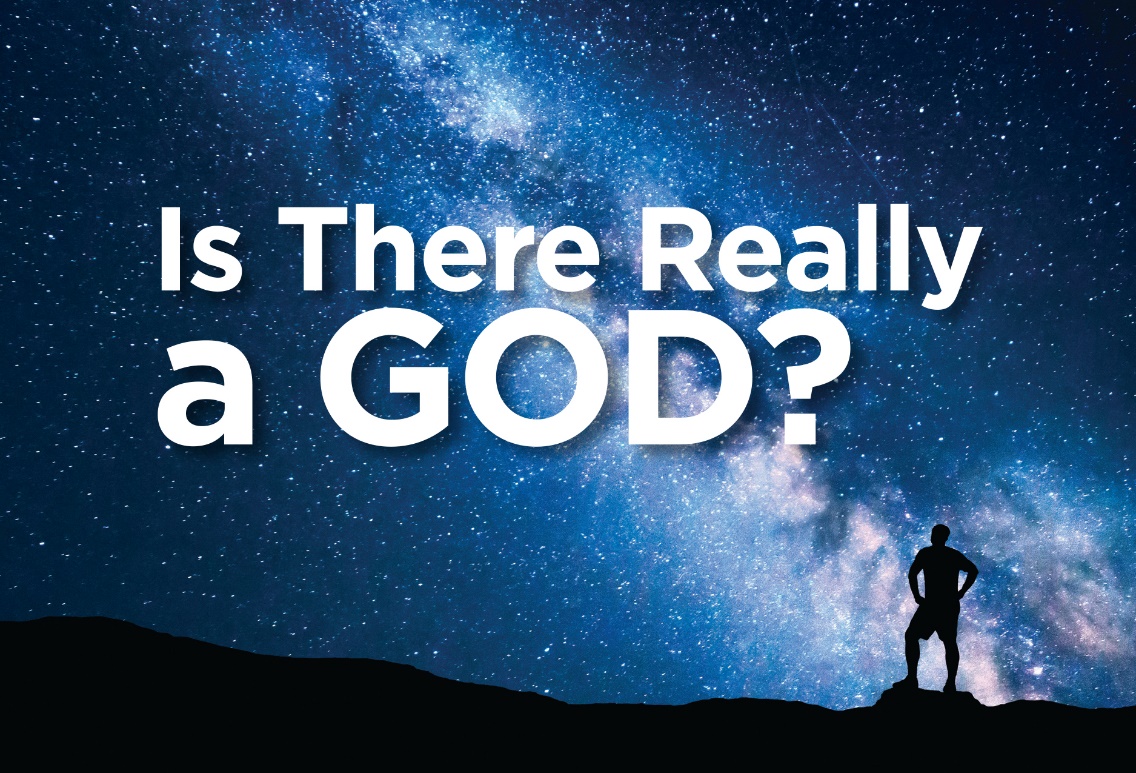 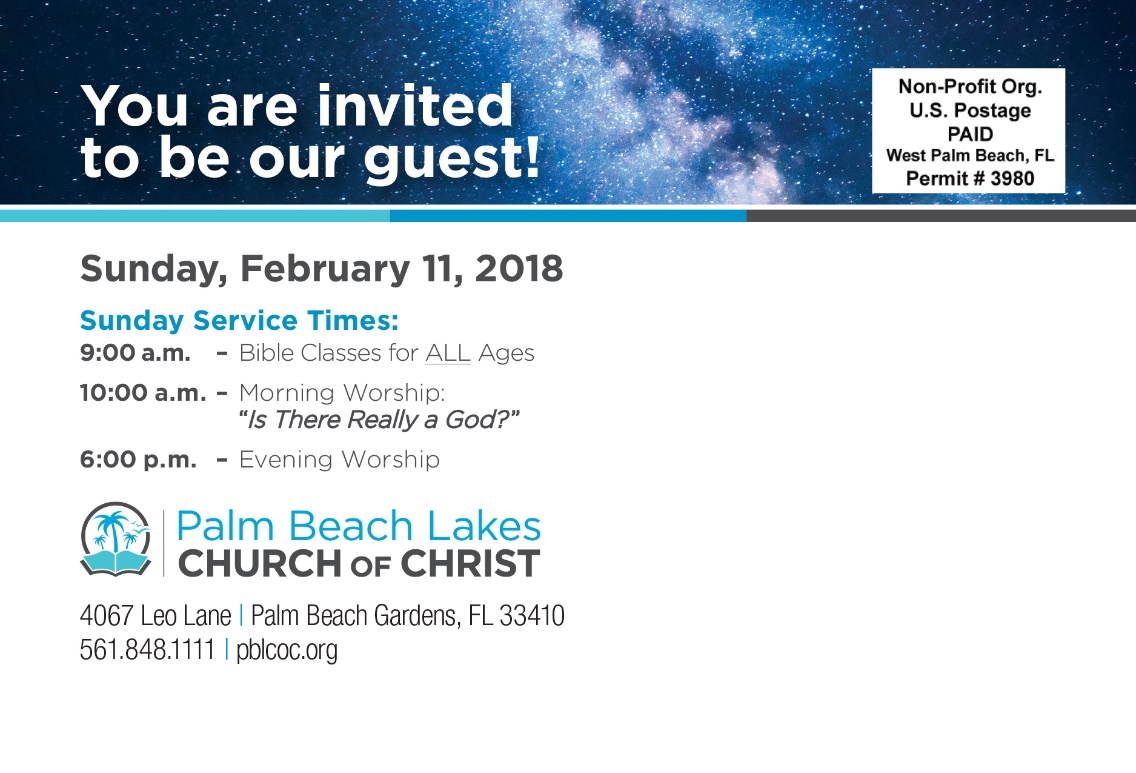 $98,700
Bibles forEaster Island
Special Requests
for Mission Trips
LocalEvangelism
House to House/Heart to Heart (Monthly)
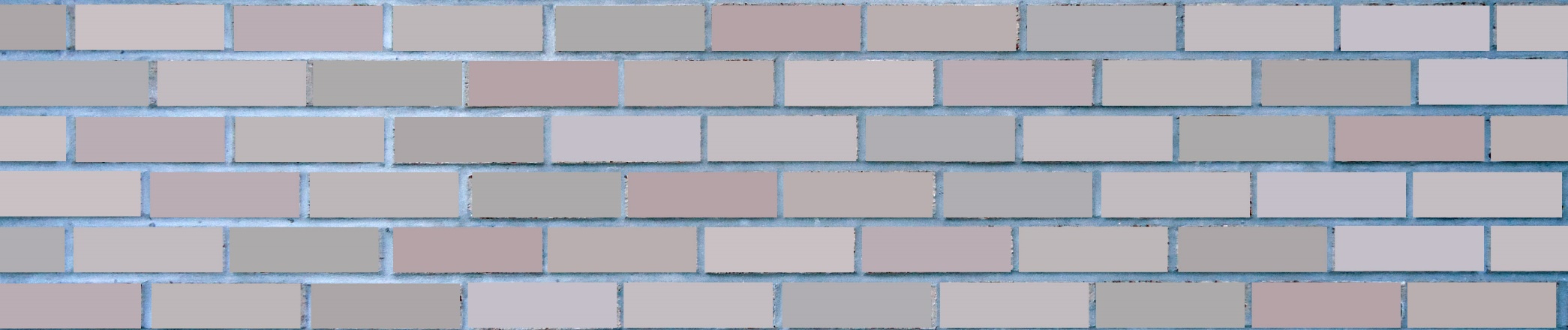 Sr. High Mission Trip
Josh Blackmer to Easter Island
Apologetics Press
Douglas Alvarenga
$77,200
Wayne Parker (Pacific)
Mauricio Yegros (Coral Springs)
Robert Martin (Pacific)
Joey Treat (Pacific)
Nnanna Aforji (Nigeria)
Tamuka Arunashe (Zimbabwe)
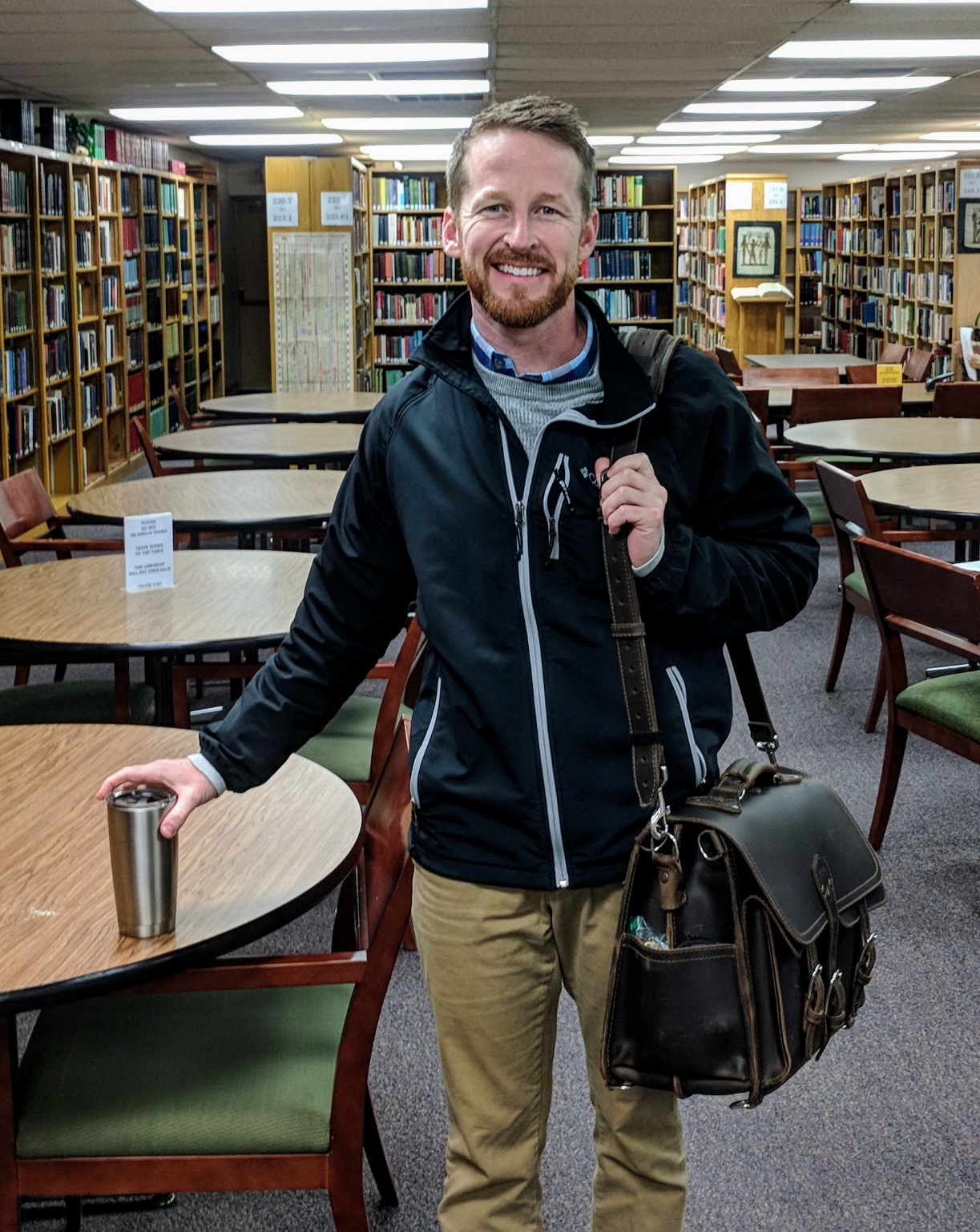 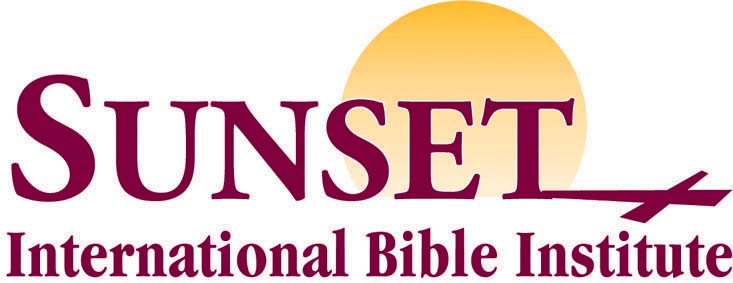 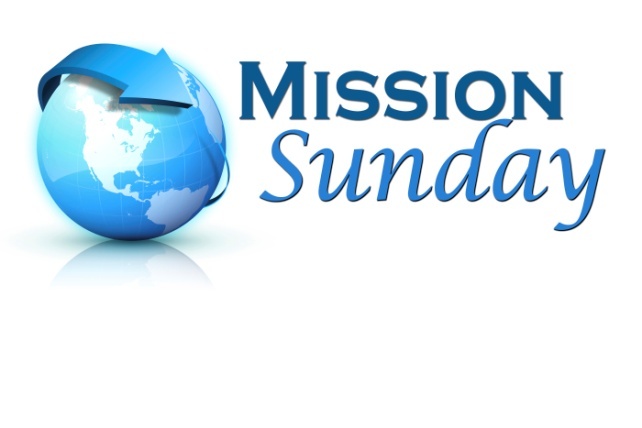 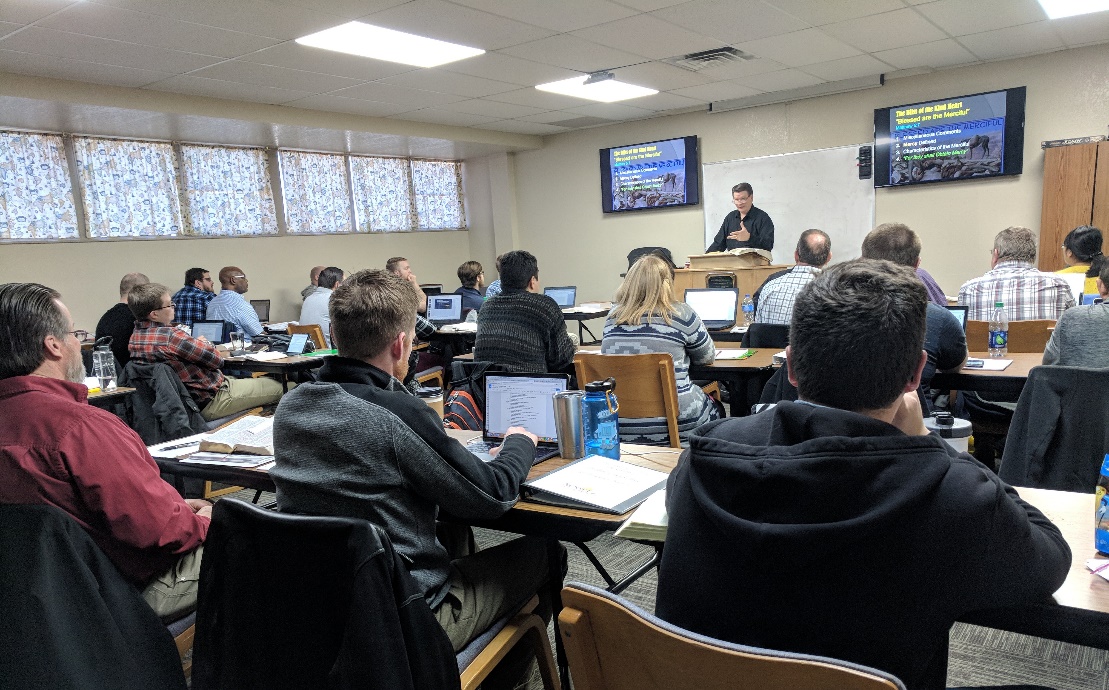 $108,300
Brad Shelt:School of Preaching
$98,700
Bibles forEaster Island
Special Requests
for Mission Trips
LocalEvangelism
House to House/Heart to Heart (Monthly)
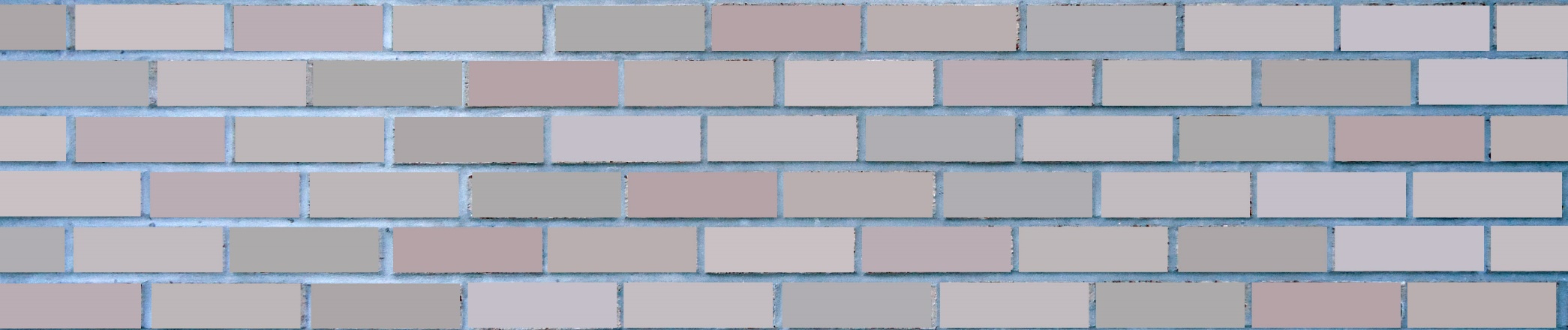 Sr. High Mission Trip
Josh Blackmer to Easter Island
Apologetics Press
Douglas Alvarenga
$77,200
Wayne Parker (Pacific)
Mauricio Yegros (Coral Springs)
Robert Martin (Pacific)
Joey Treat (Pacific)
Nnanna Aforji (Nigeria)
Tamuka Arunashe (Zimbabwe)
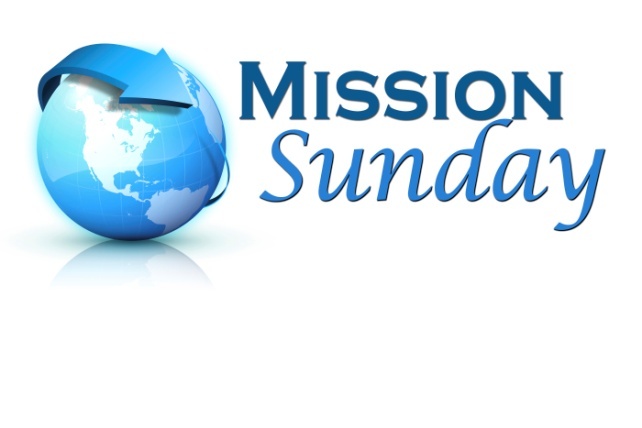 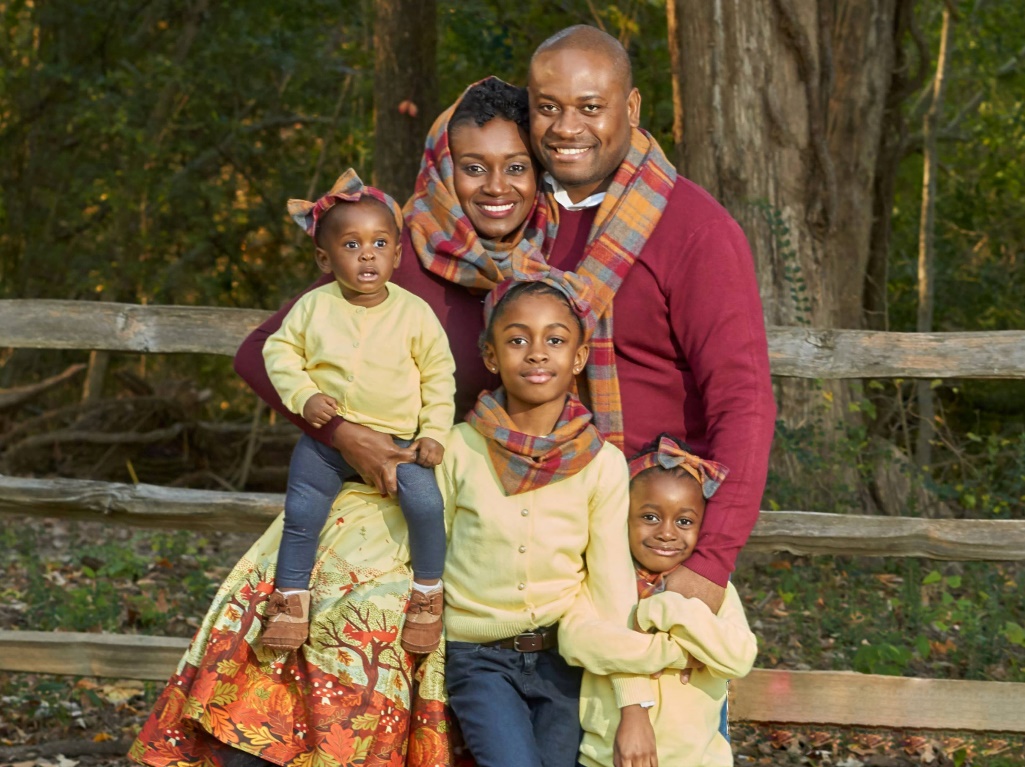 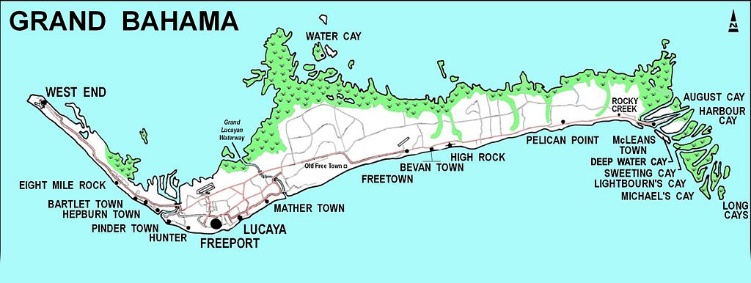 $108,300
Brad Shelt:School of Preaching
Tavaro Hanna:Bahamas Mission Work
$98,700
Bibles forEaster Island
Special Requests
for Mission Trips
LocalEvangelism
House to House/Heart to Heart (Monthly)
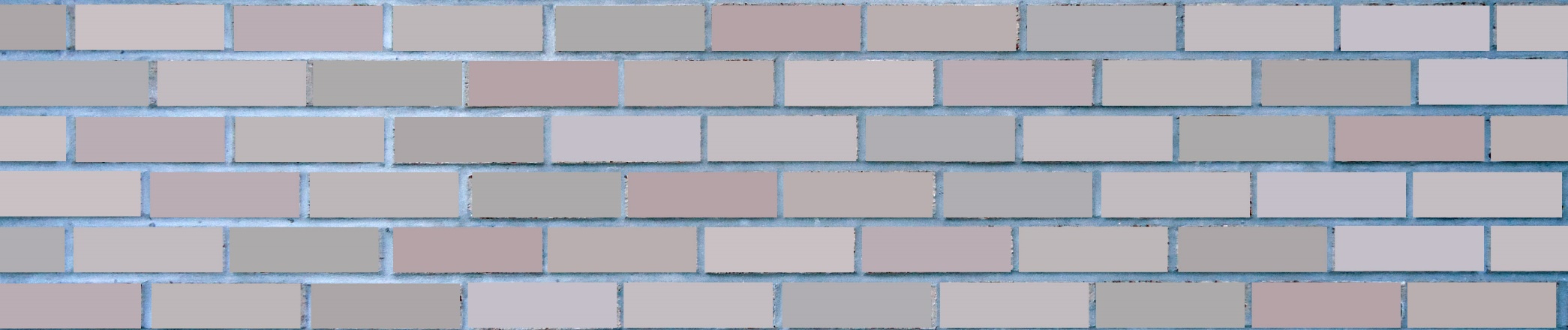 Sr. High Mission Trip
Josh Blackmer to Easter Island
Apologetics Press
Douglas Alvarenga
$77,200
Wayne Parker (Pacific)
Mauricio Yegros (Coral Springs)
Robert Martin (Pacific)
Joey Treat (Pacific)
Nnanna Aforji (Nigeria)
Tamuka Arunashe (Zimbabwe)
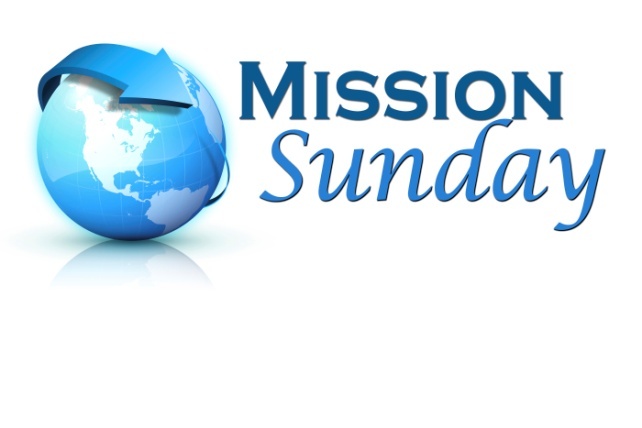 $116,300
Assist SpanishCongregation
$108,300
Brad Shelt:School of Preaching
Tavaro Hanna:Bahamas Mission Work
$98,700
Bibles forEaster Island
Special Requests
for Mission Trips
LocalEvangelism
House to House/Heart to Heart (Monthly)
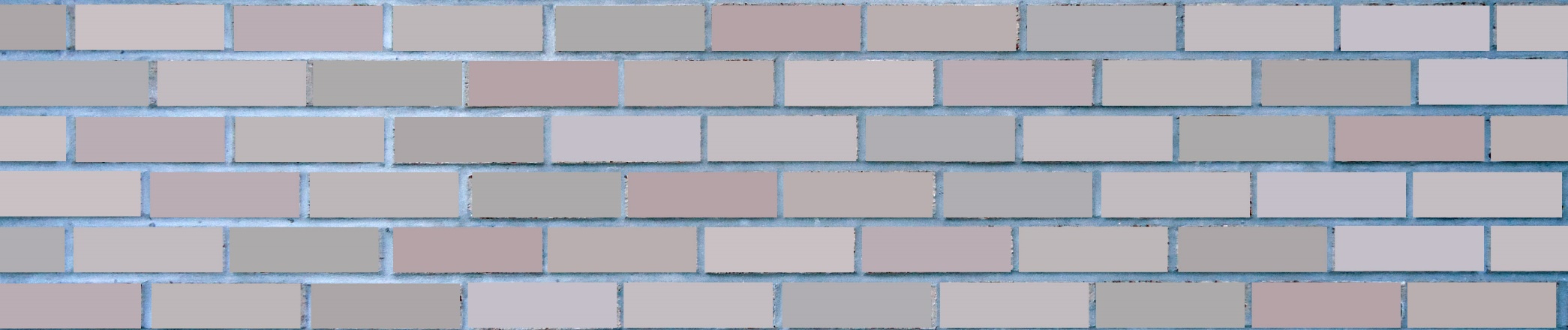 Sr. High Mission Trip
Josh Blackmer to Easter Island
Apologetics Press
Douglas Alvarenga
$77,200
Wayne Parker (Pacific)
Mauricio Yegros (Coral Springs)
Robert Martin (Pacific)
Joey Treat (Pacific)
Nnanna Aforji (Nigeria)
Tamuka Arunashe (Zimbabwe)
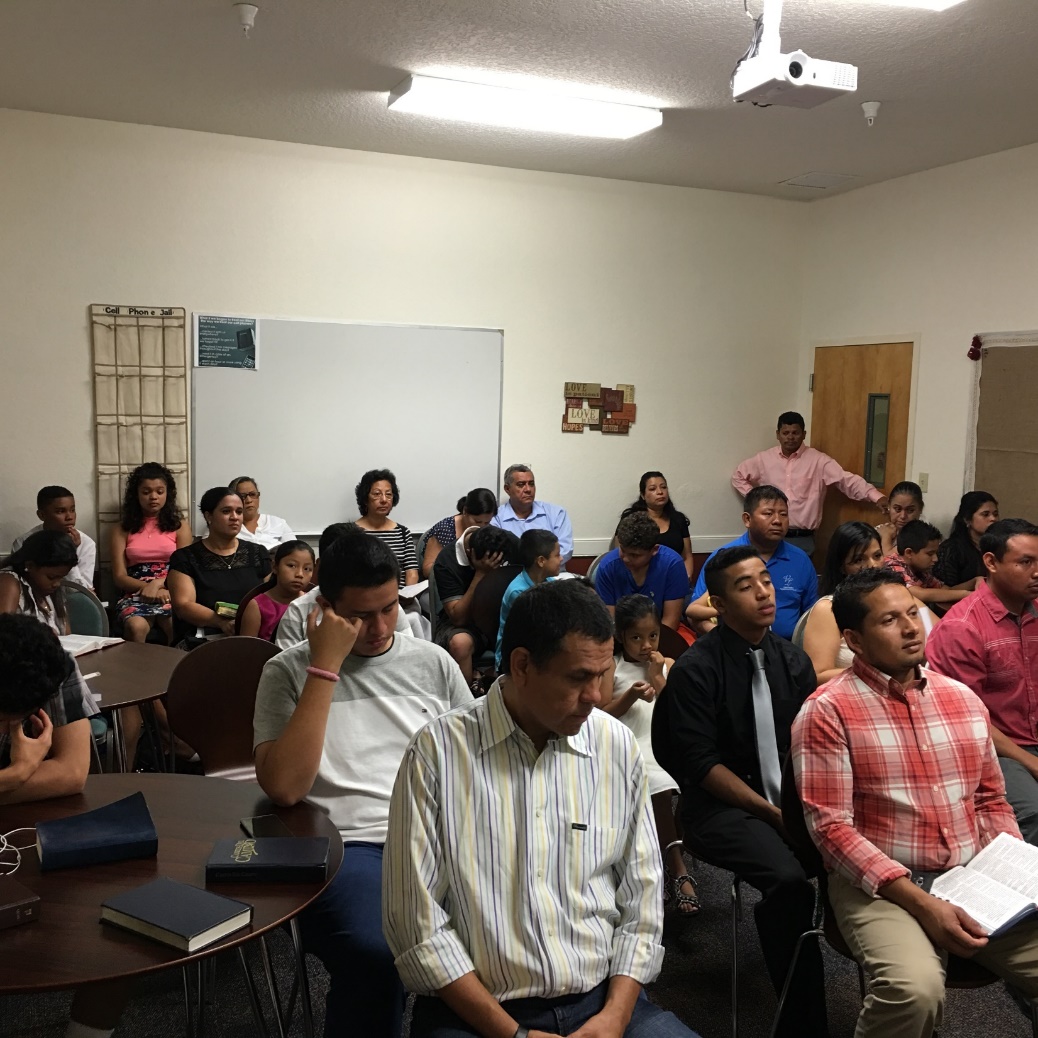 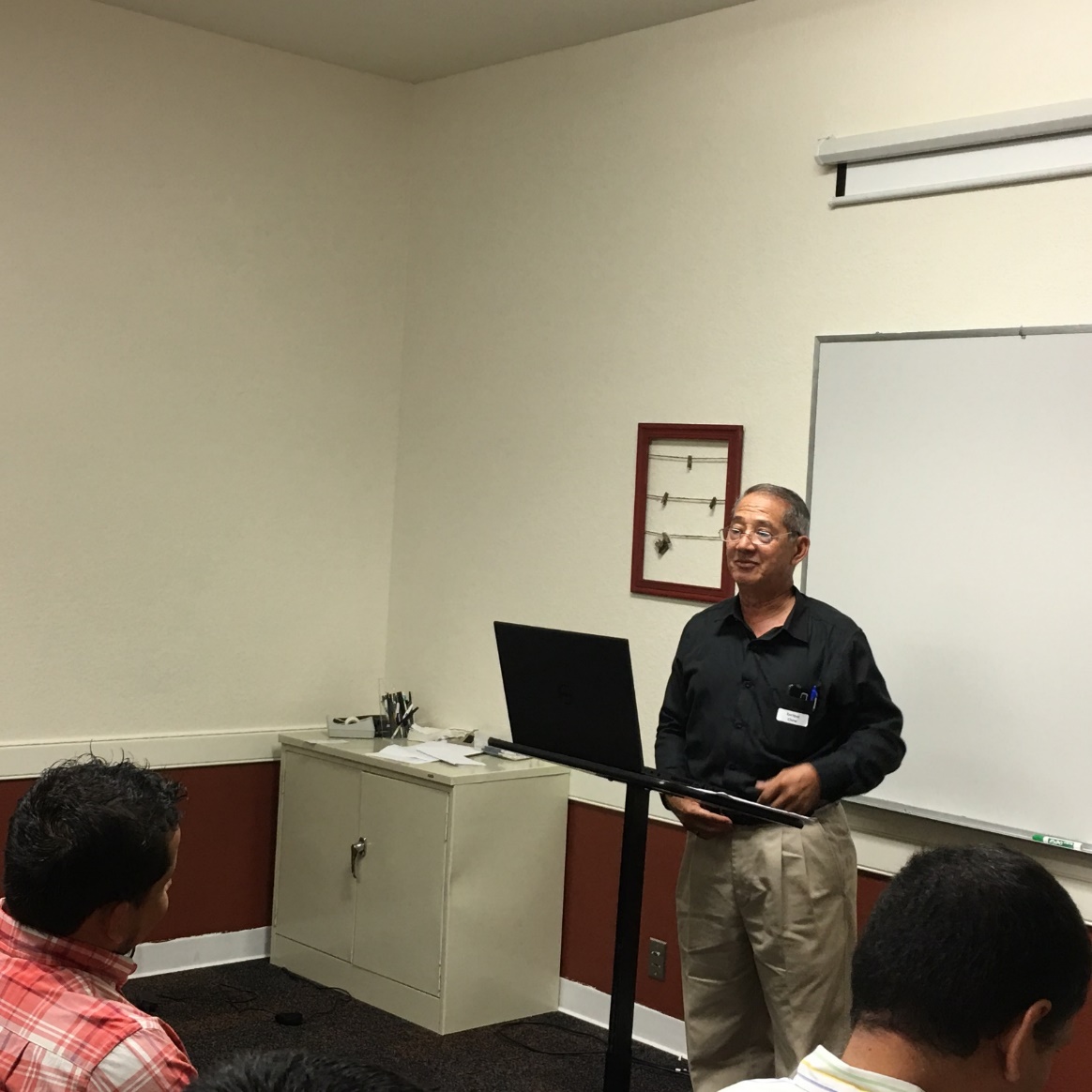 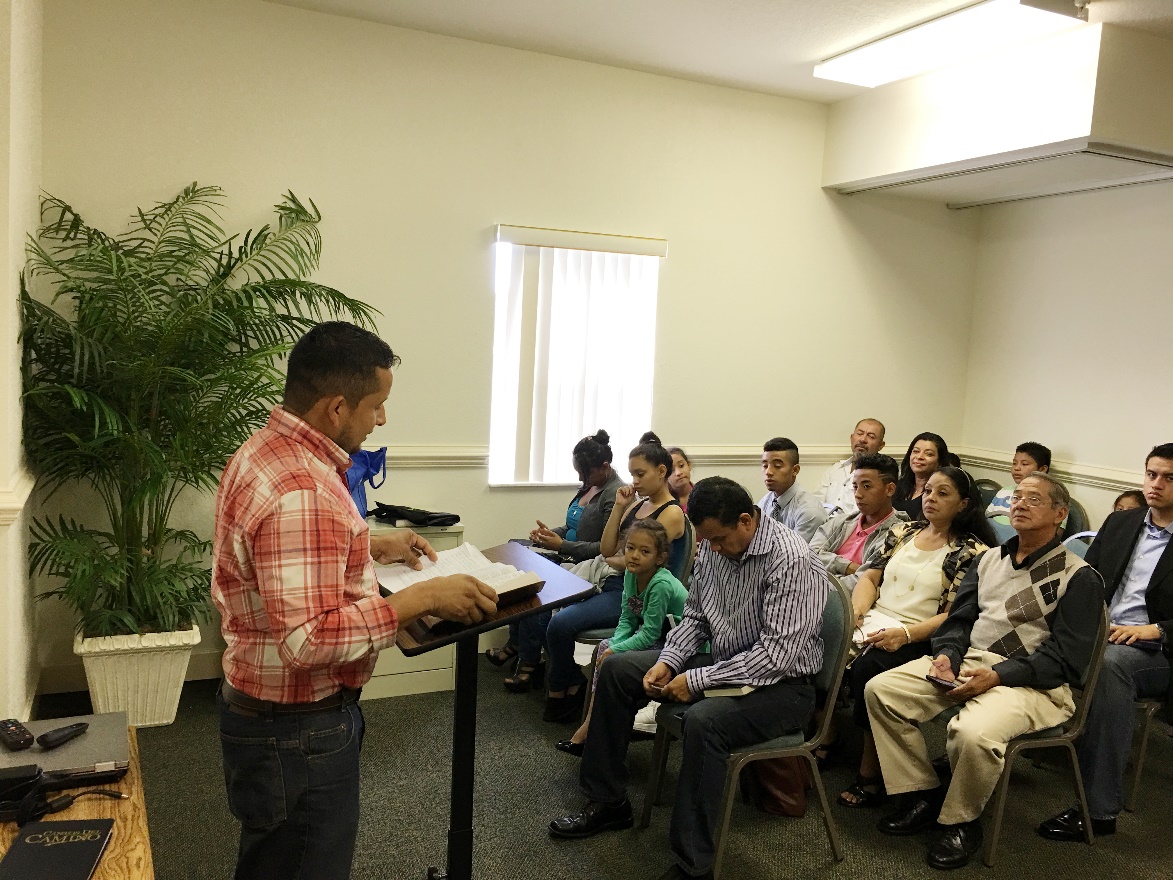 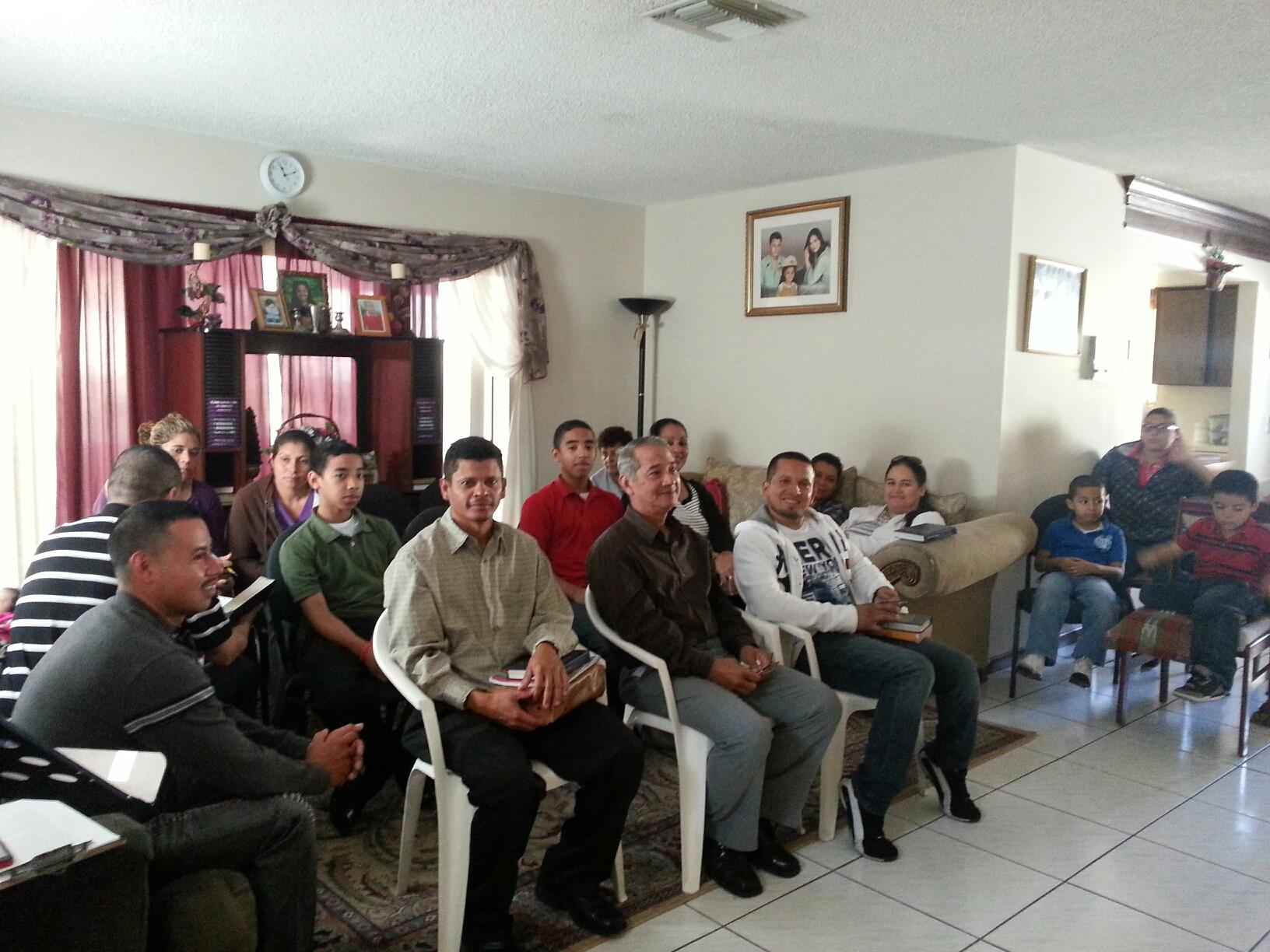 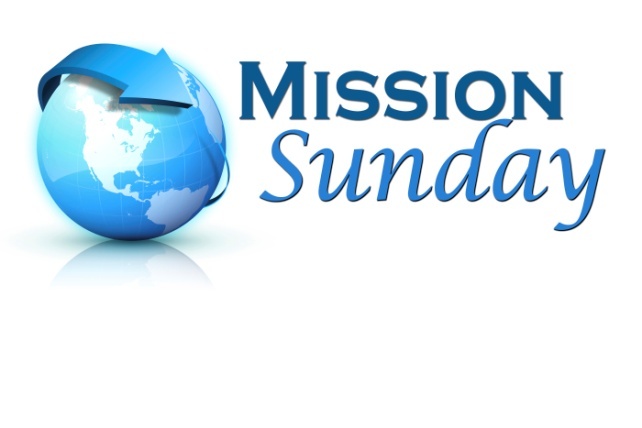 ChristianCourier.com
$116,300
Assist SpanishCongregation
ChristianCourier
$108,300
Brad Shelt:School of Preaching
Tavaro Hanna:Bahamas Mission Work
$98,700
Bibles forEaster Island
Special Requests
for Mission Trips
LocalEvangelism
House to House/Heart to Heart (Monthly)
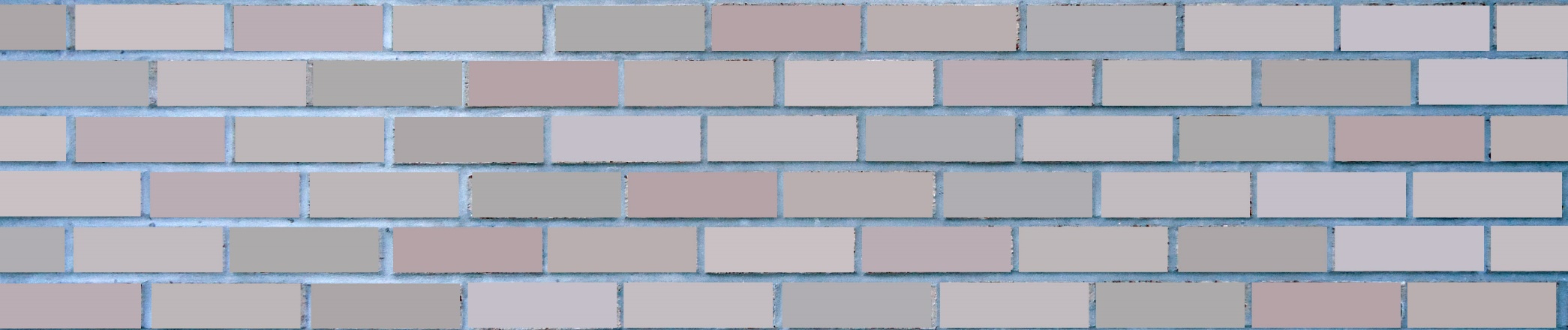 Sr. High Mission Trip
Josh Blackmer to Easter Island
Apologetics Press
Douglas Alvarenga
$77,200
Wayne Parker (Pacific)
Mauricio Yegros (Coral Springs)
Robert Martin (Pacific)
Joey Treat (Pacific)
Nnanna Aforji (Nigeria)
Tamuka Arunashe (Zimbabwe)
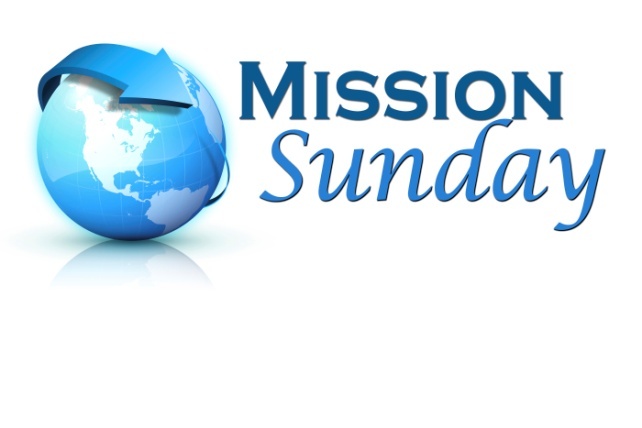 $123,300
“In Search”TV Program
$116,300
Assist SpanishCongregation
ChristianCourier
$108,300
Brad Shelt:School of Preaching
Tavaro Hanna:Bahamas Mission Work
$98,700
Bibles forEaster Island
Special Requests
for Mission Trips
LocalEvangelism
House to House/Heart to Heart (Monthly)
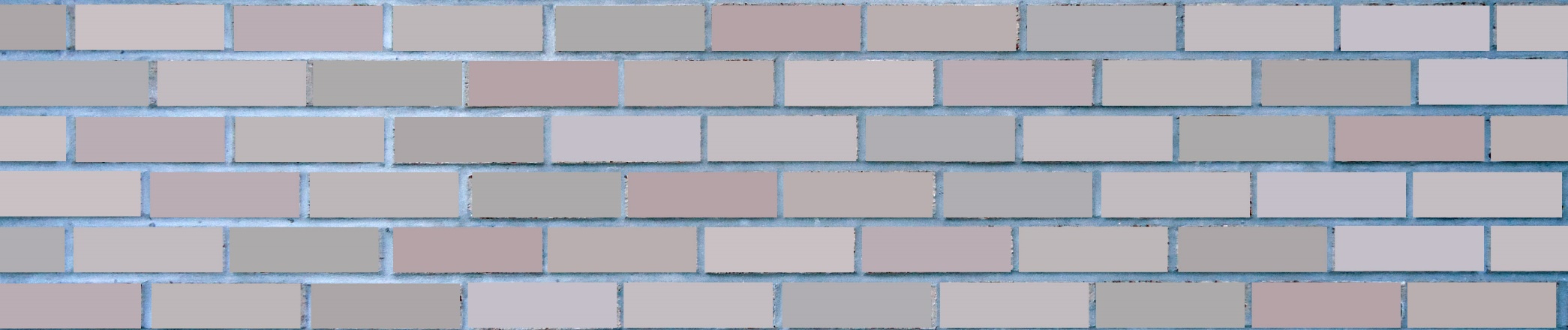 Sr. High Mission Trip
Josh Blackmer to Easter Island
Apologetics Press
Douglas Alvarenga
$77,200
Wayne Parker (Pacific)
Mauricio Yegros (Coral Springs)
Robert Martin (Pacific)
Joey Treat (Pacific)
Nnanna Aforji (Nigeria)
Tamuka Arunashe (Zimbabwe)
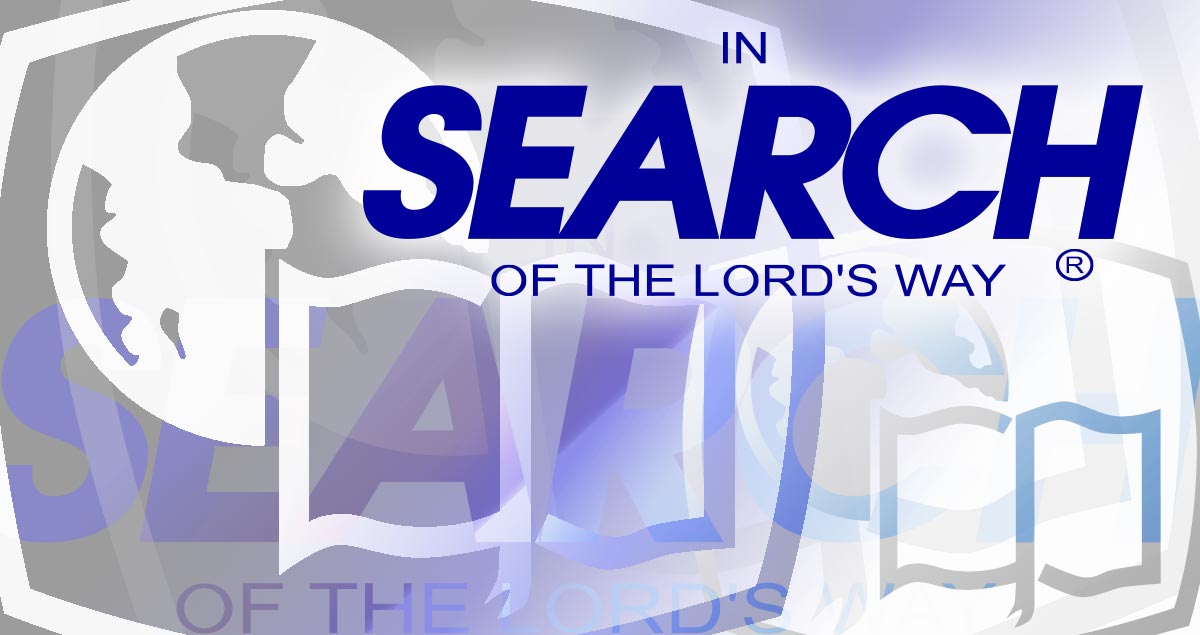 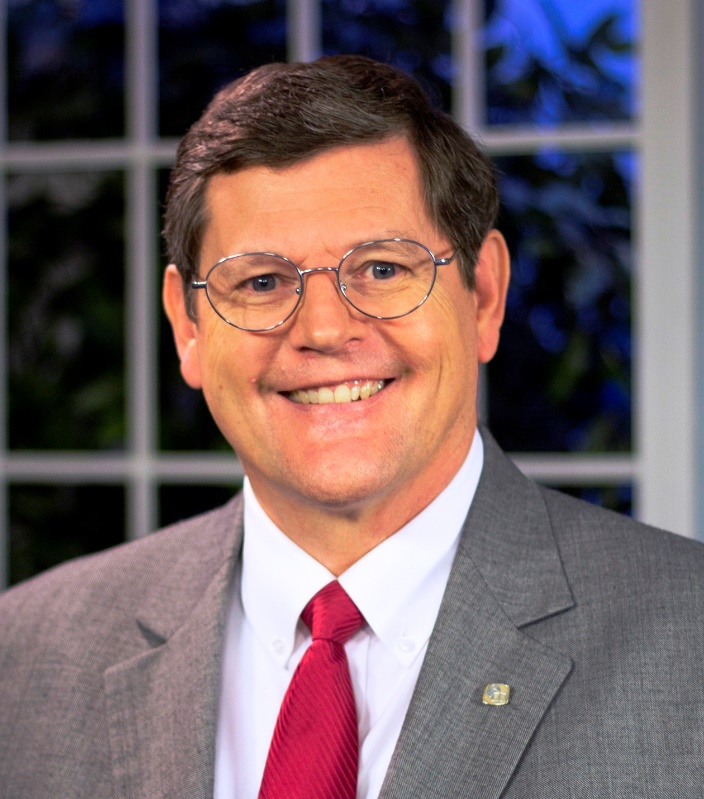 Sunday Mornings 
at 7:00 a.m.
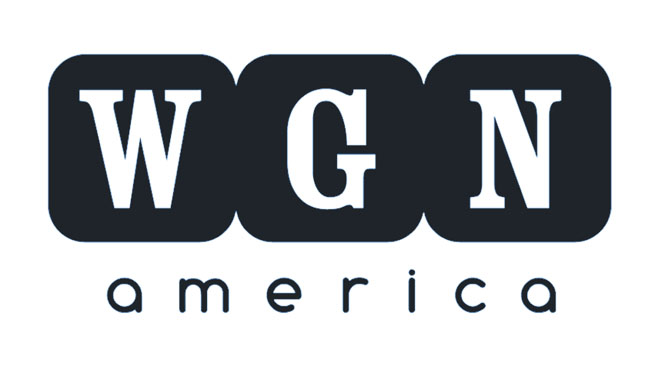 Reaching 100 million of 118 million homes in America every week
Phil Sanders
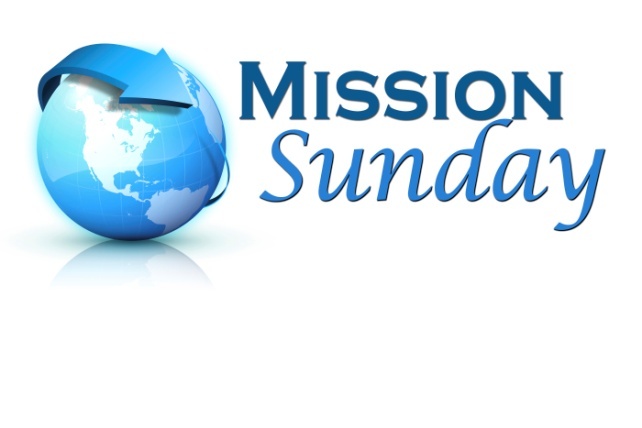 $123,300
“In Search”TV Program
Tracts forPuerto Rico
$116,300
Assist SpanishCongregation
ChristianCourier
$108,300
Brad Shelt:School of Preaching
Tavaro Hanna:Bahamas Mission Work
$98,700
Bibles forEaster Island
Special Requests
for Mission Trips
LocalEvangelism
House to House/Heart to Heart (Monthly)
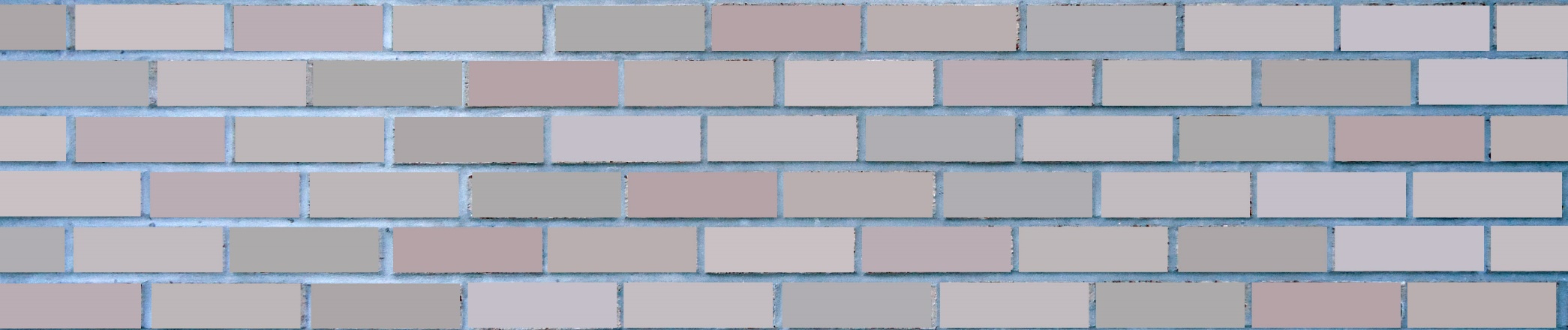 Sr. High Mission Trip
Josh Blackmer to Easter Island
Apologetics Press
Douglas Alvarenga
$77,200
Wayne Parker (Pacific)
Mauricio Yegros (Coral Springs)
Robert Martin (Pacific)
Joey Treat (Pacific)
Nnanna Aforji (Nigeria)
Tamuka Arunashe (Zimbabwe)
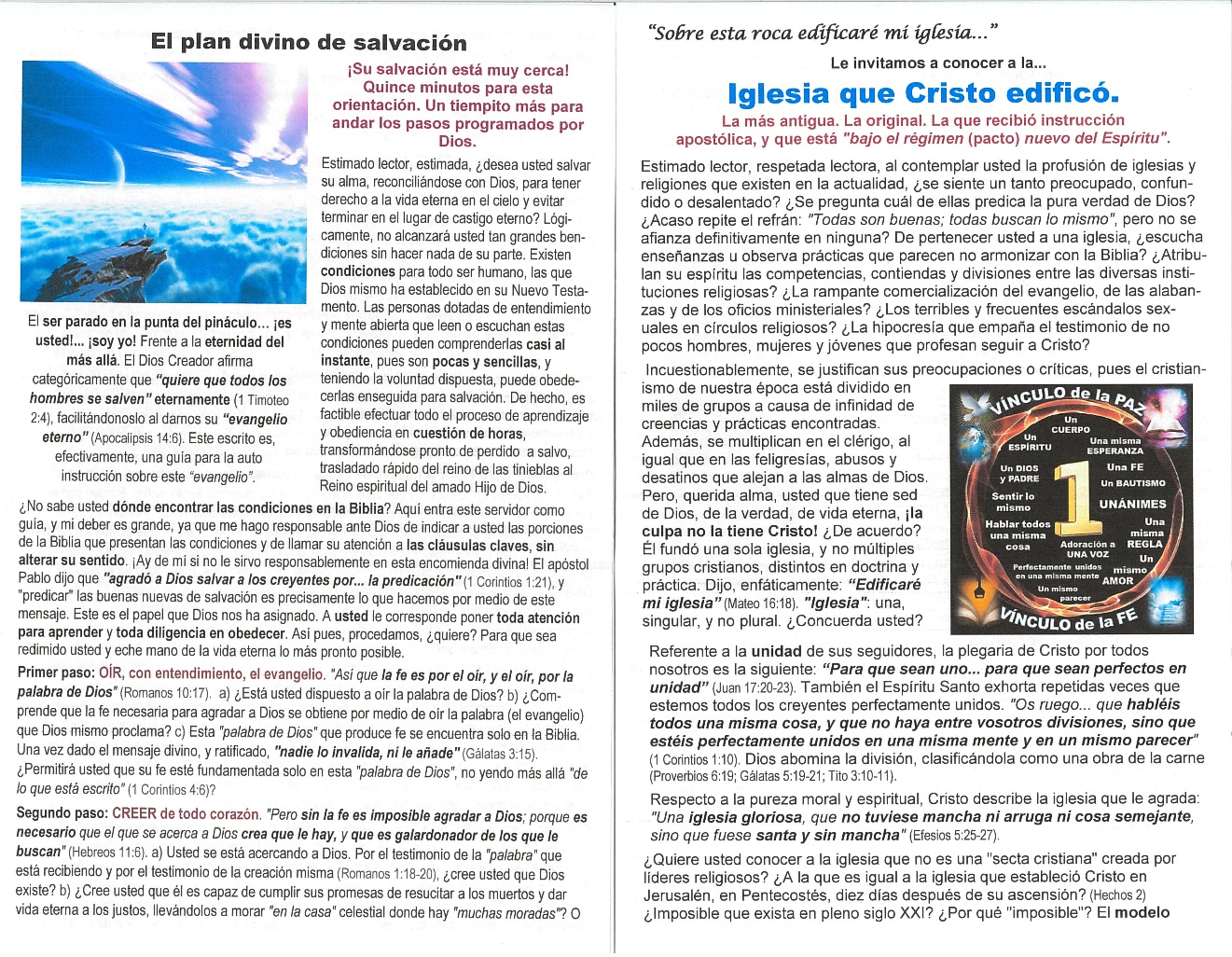 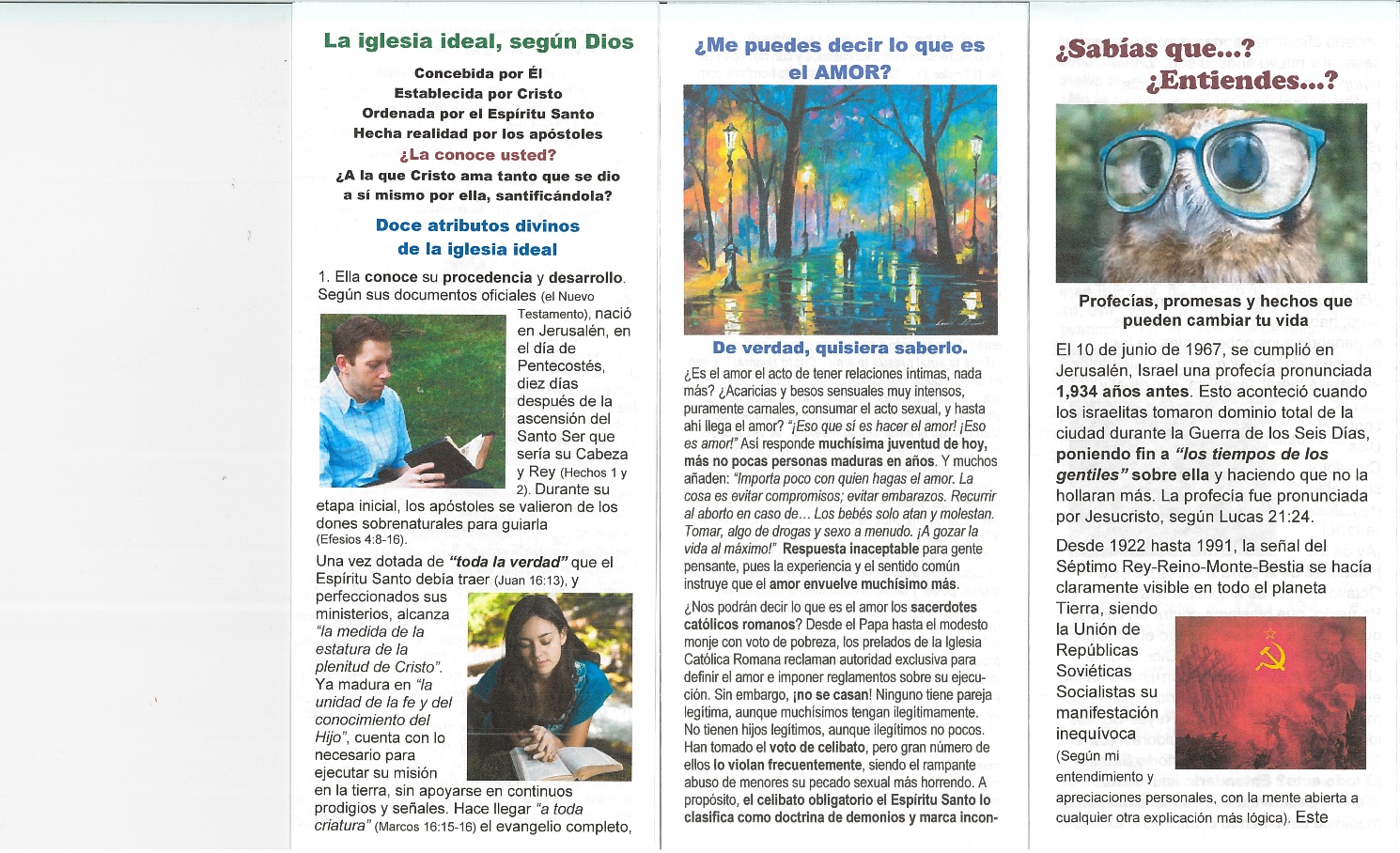 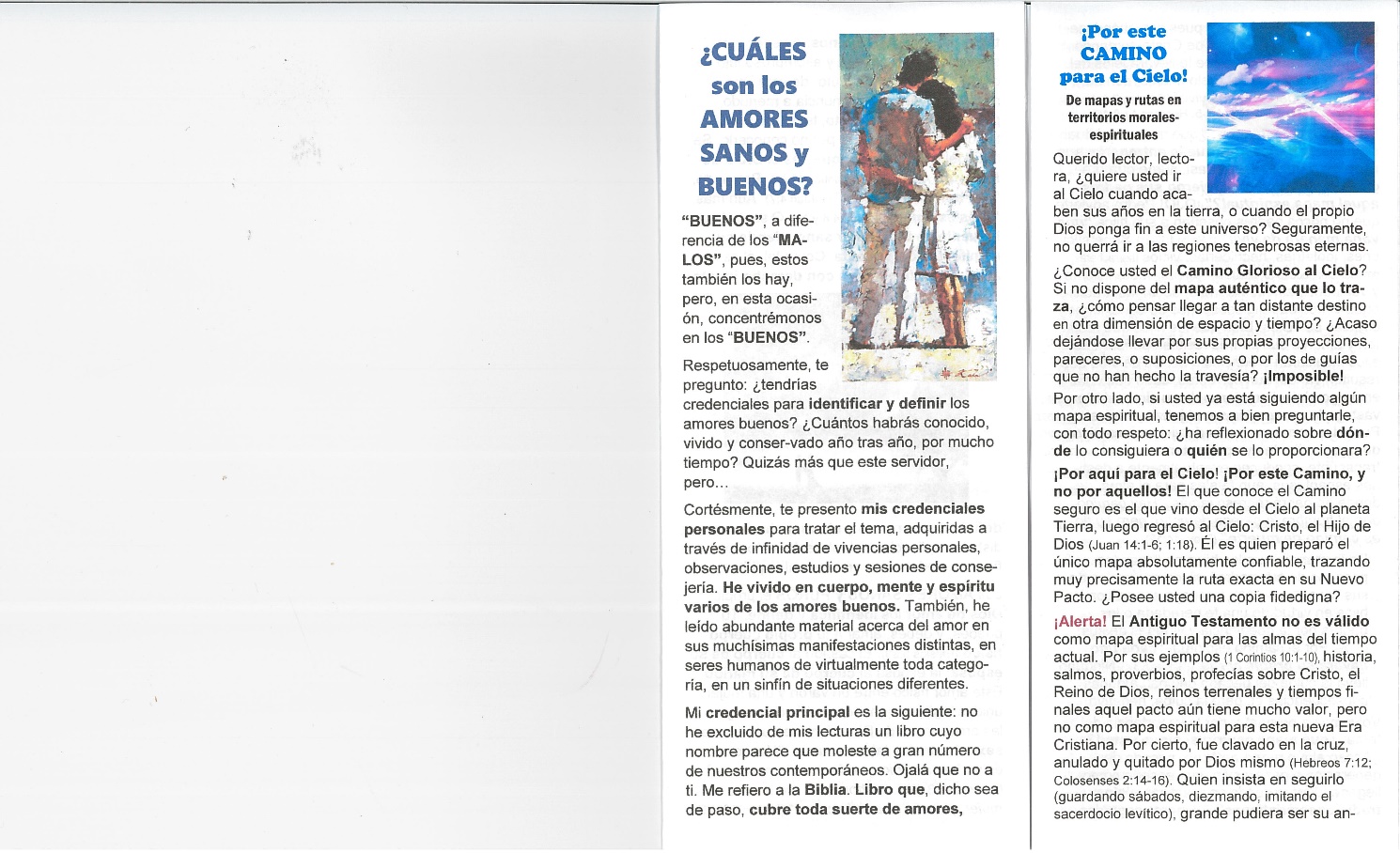 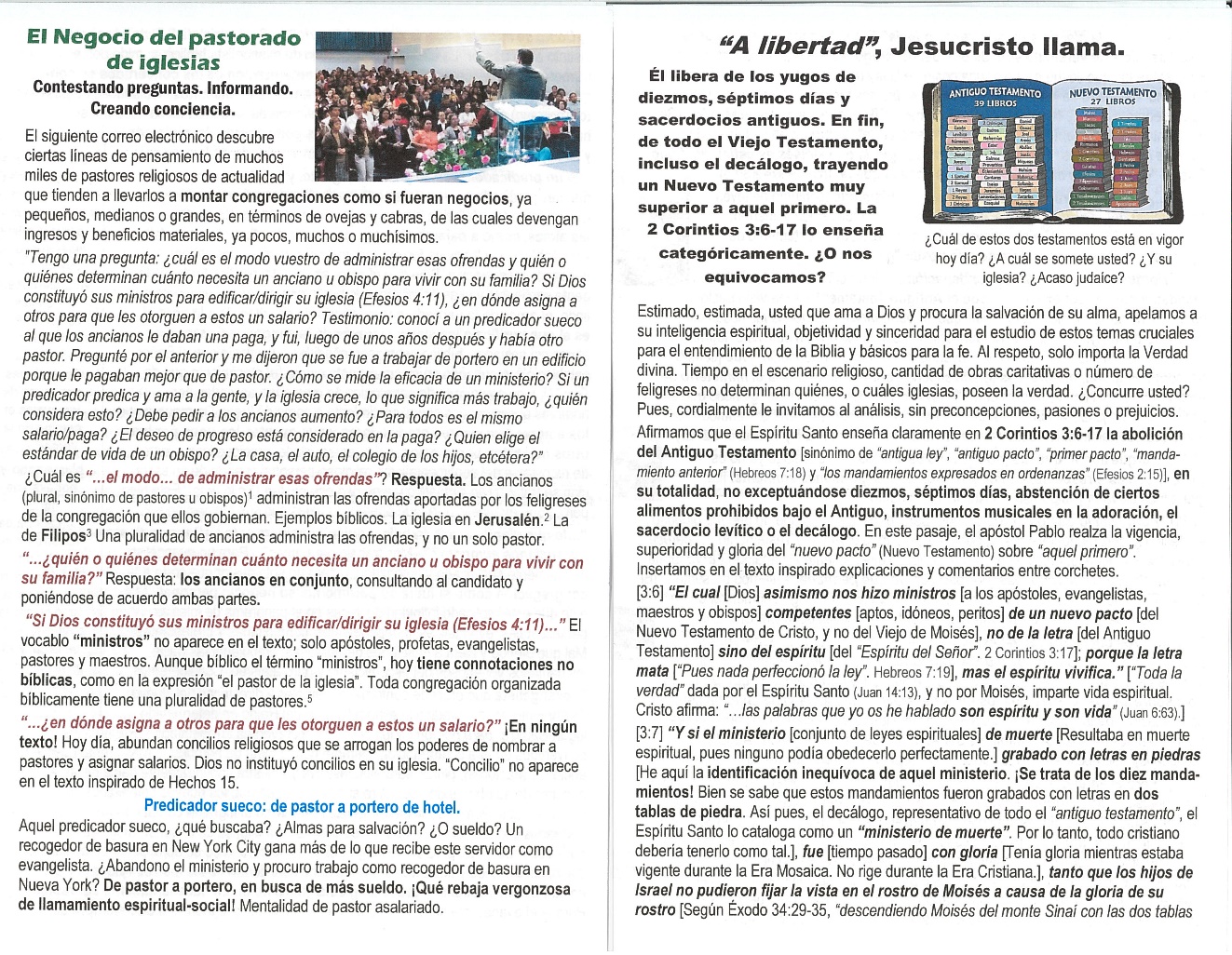 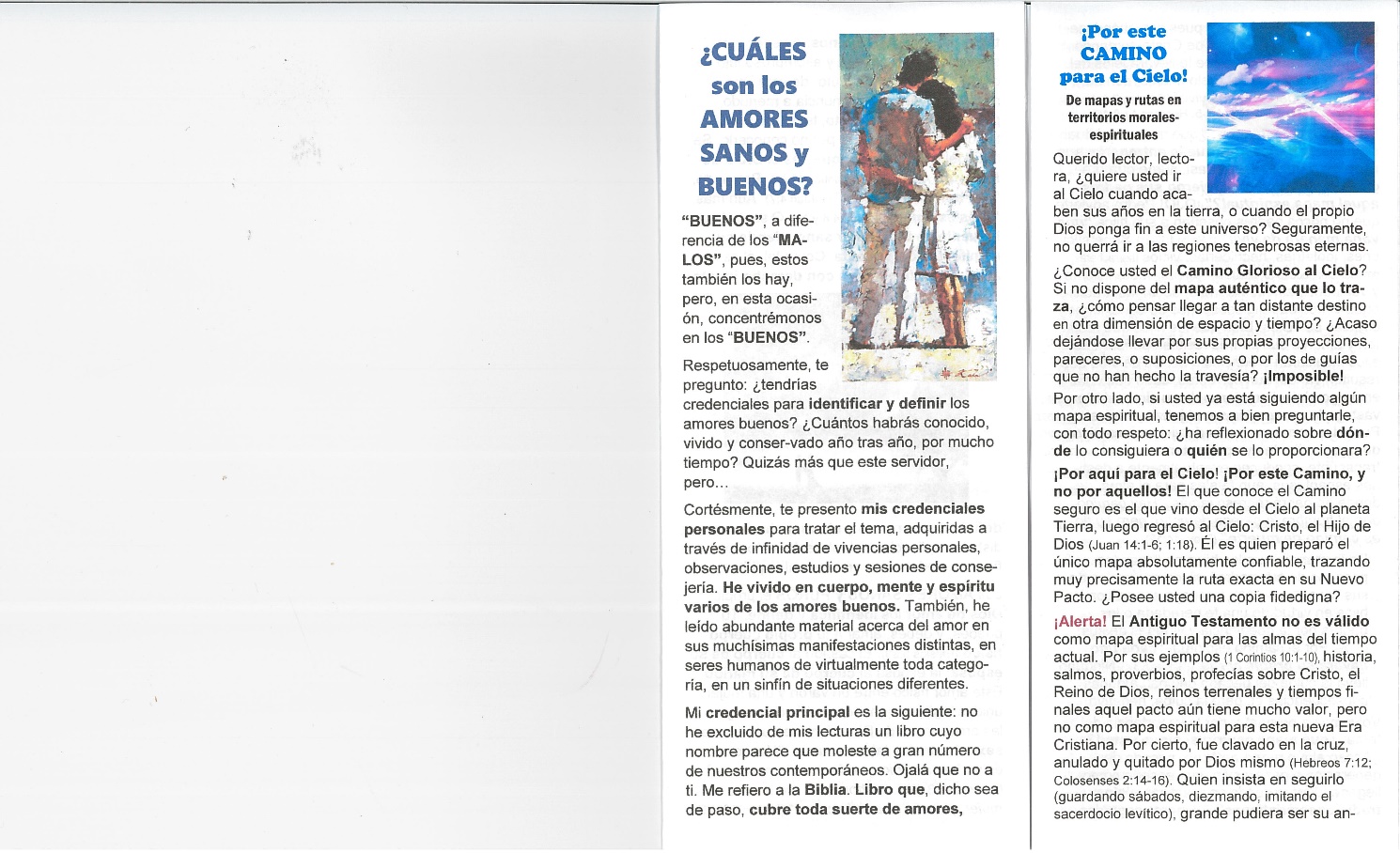 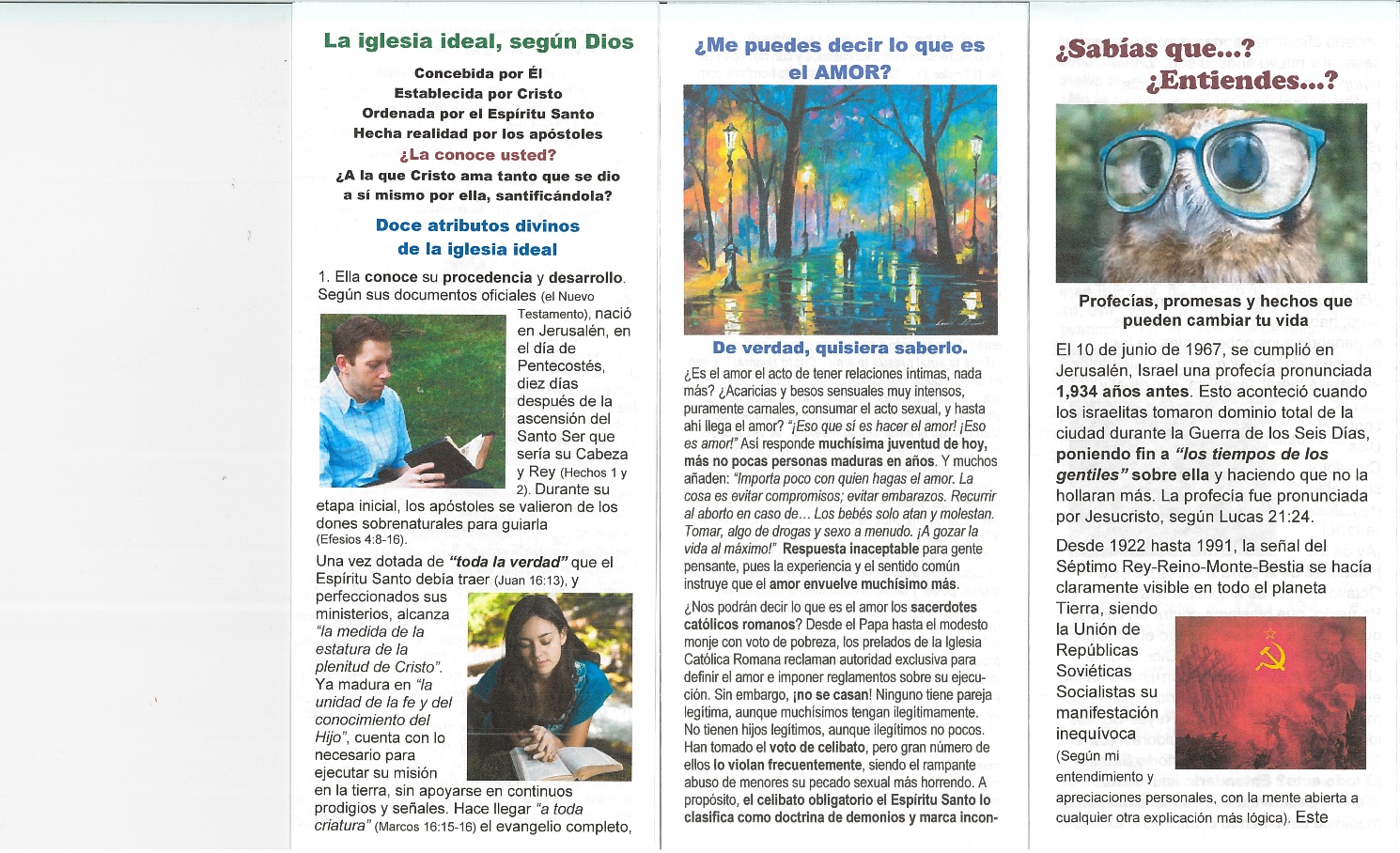 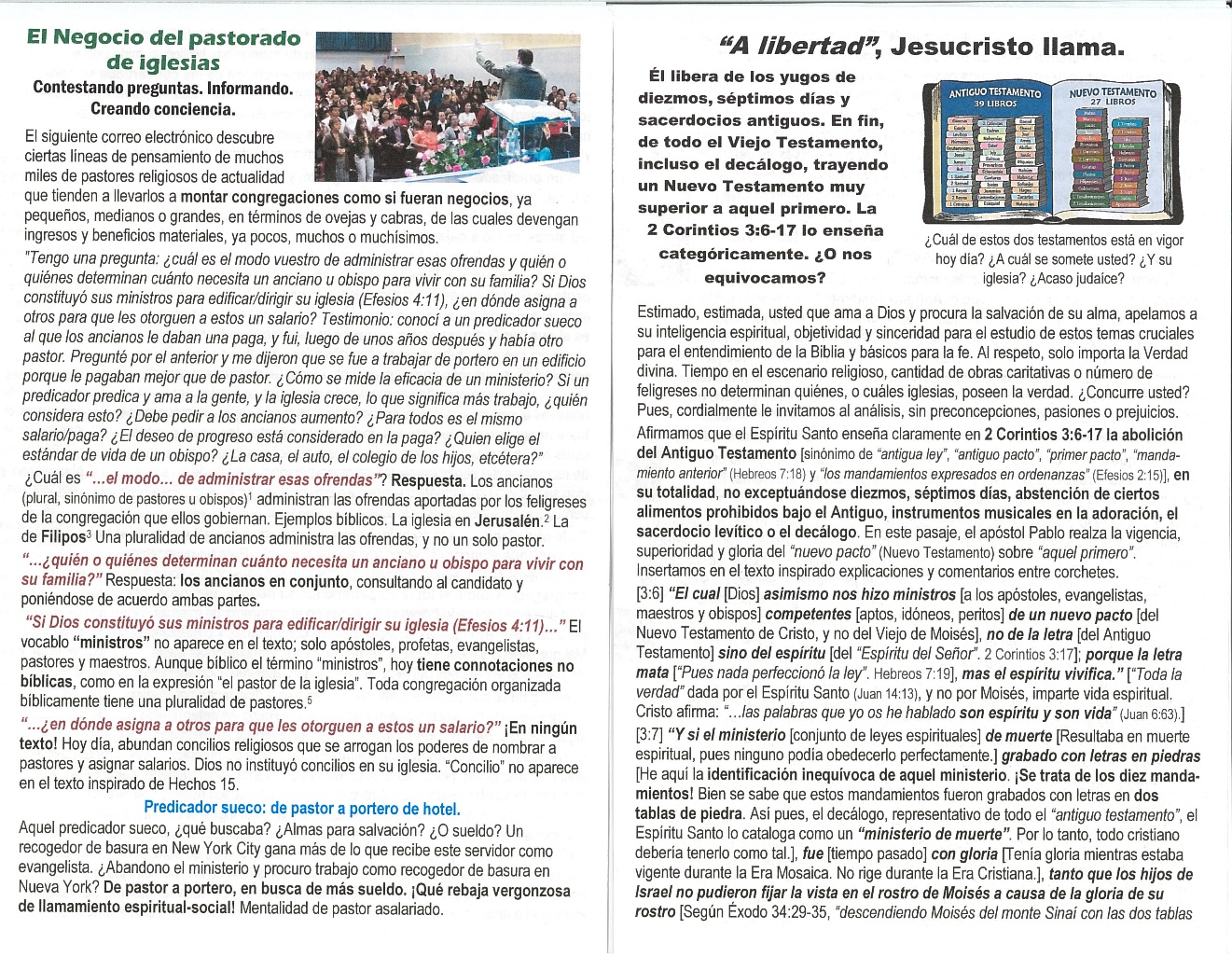 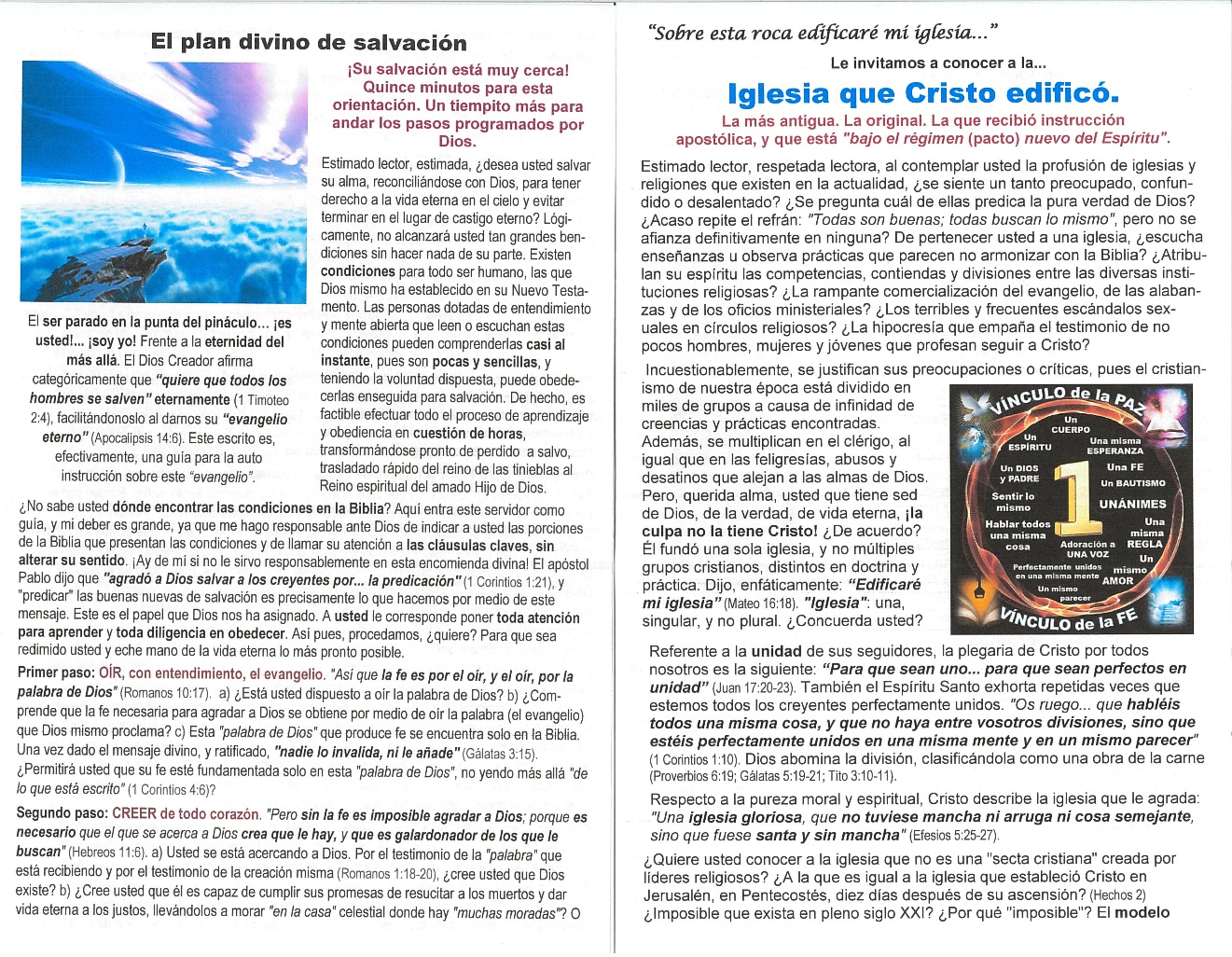 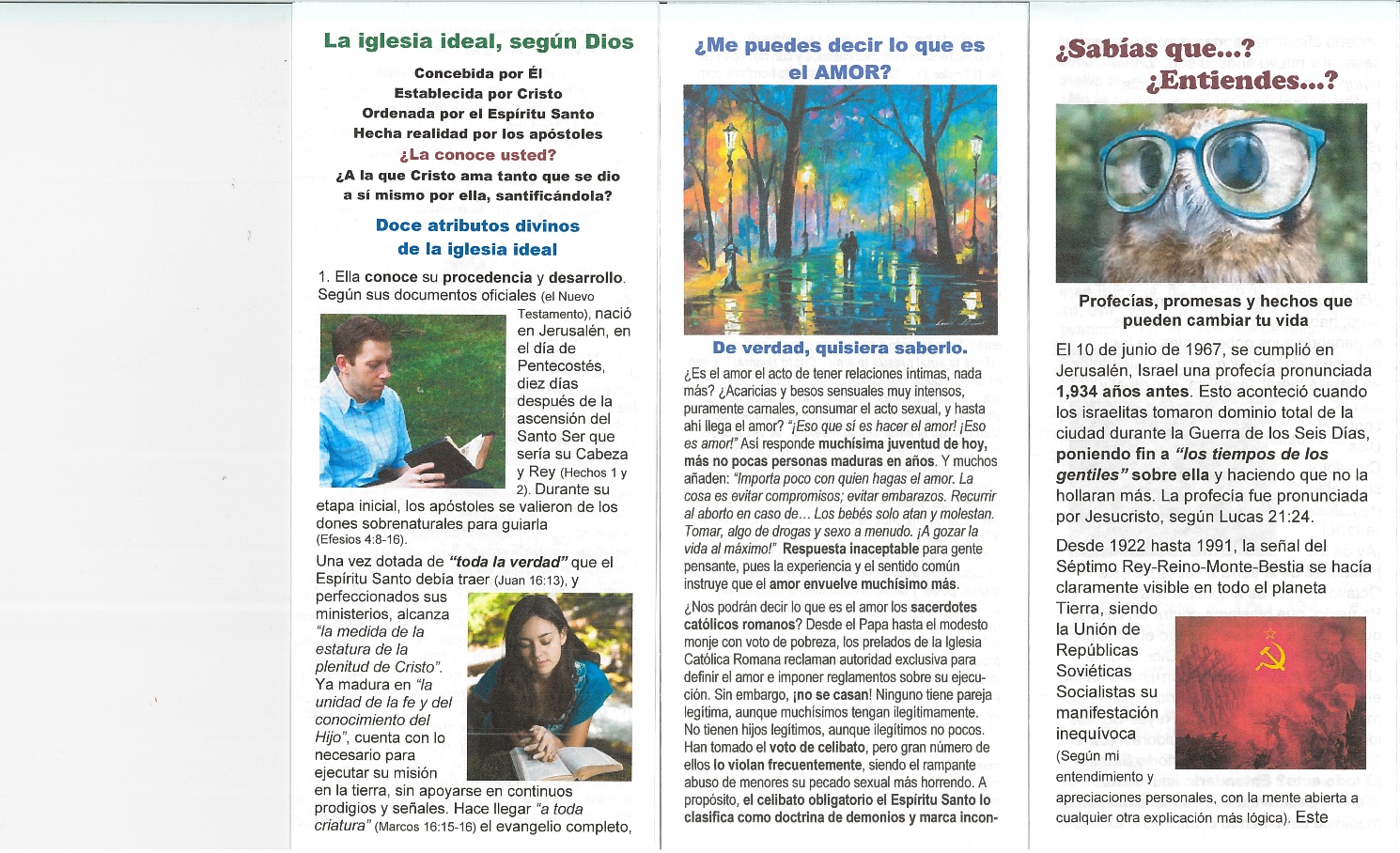 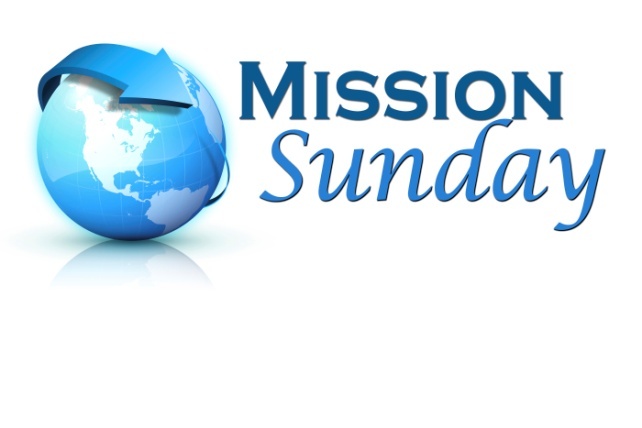 $+++,+++
+
+
+
$123,300
“In Search”TV Program
Tracts forPuerto Rico
$116,300
Assist SpanishCongregation
ChristianCourier
$108,300
Brad Shelt:School of Preaching
Tavaro Hanna:Bahamas Mission Work
$98,700
Bibles forEaster Island
Special Requests
for Mission Trips
LocalEvangelism
House to House/Heart to Heart (Monthly)
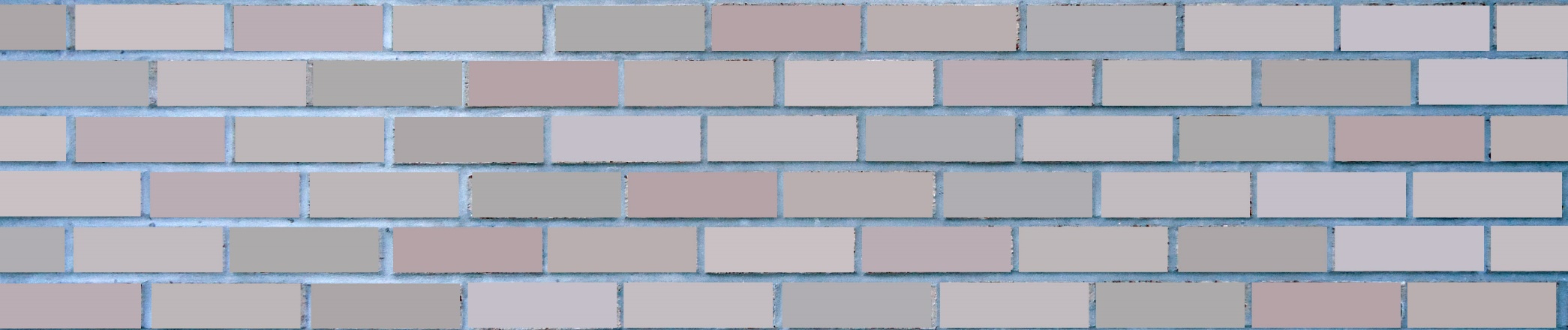 Sr. High Mission Trip
Josh Blackmer to Easter Island
Apologetics Press
Douglas Alvarenga
$77,200
Wayne Parker (Pacific)
Mauricio Yegros (Coral Springs)
Robert Martin (Pacific)
Joey Treat (Pacific)
Nnanna Aforji (Nigeria)
Tamuka Arunashe (Zimbabwe)
Mission Sunday
The Purpose of
The Gospel
The Purpose of
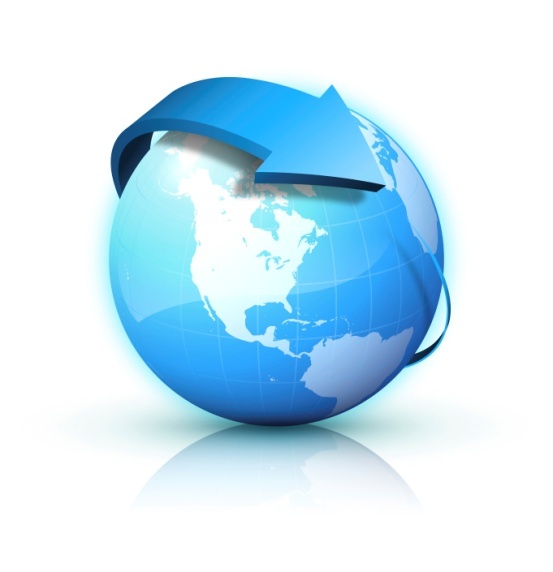 Save
Souls!
is to
Saved?
Are you
Believe Jesus is God’s Son	John 8:24
Repent/Turn from your sins	Acts 2:38
Confess your faith	Romans 10:9
Be baptized	Mark 16:16
Live faithfully	Revelation 2:10